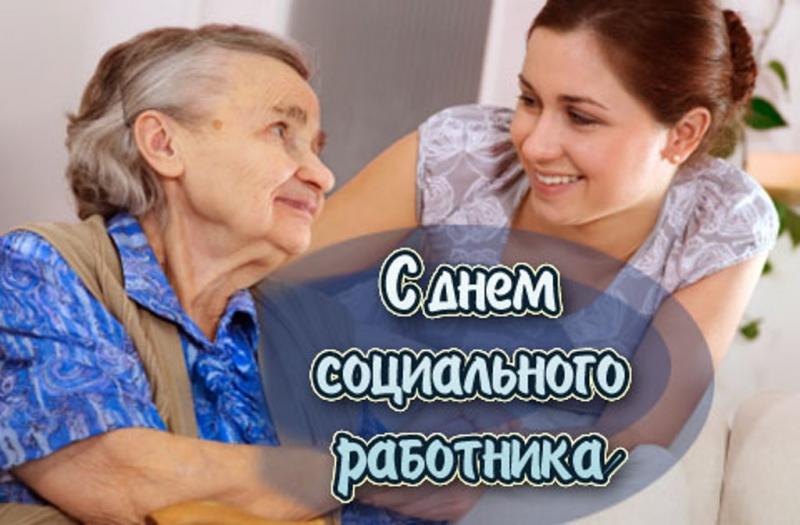 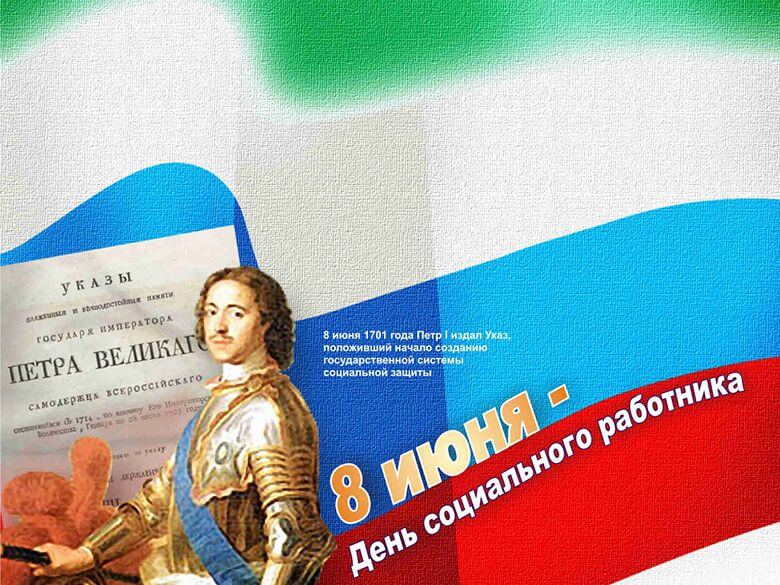 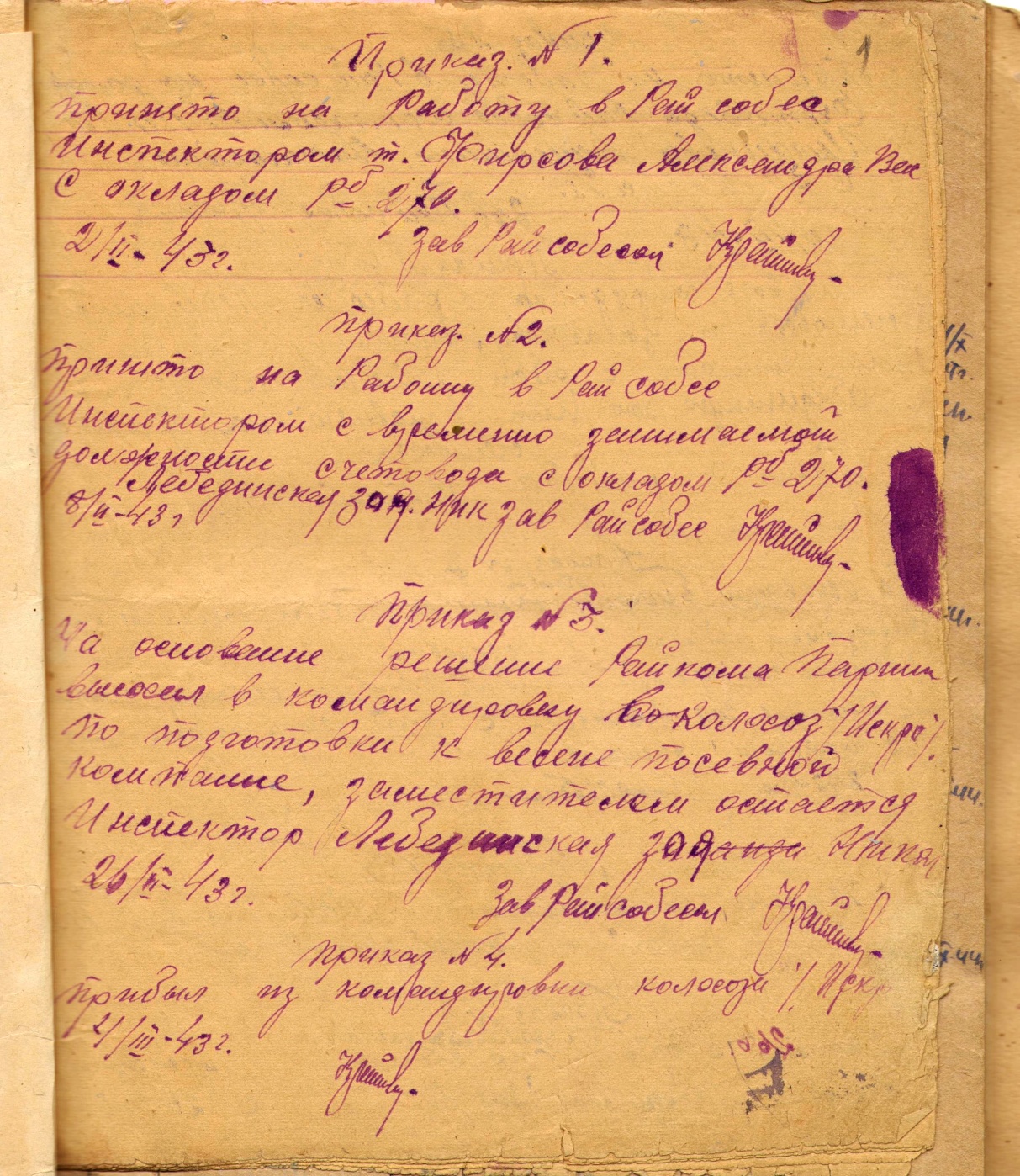 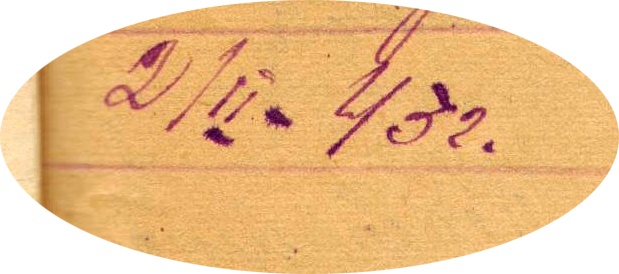 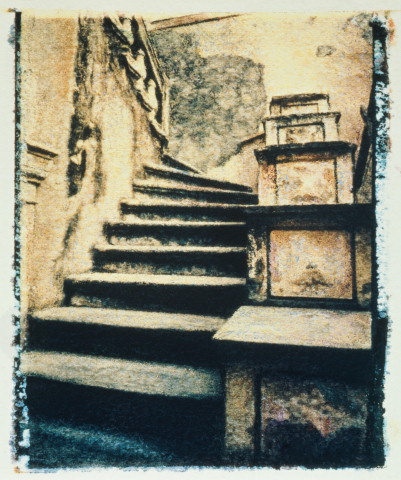 А вот так все начиналось… 1943 год
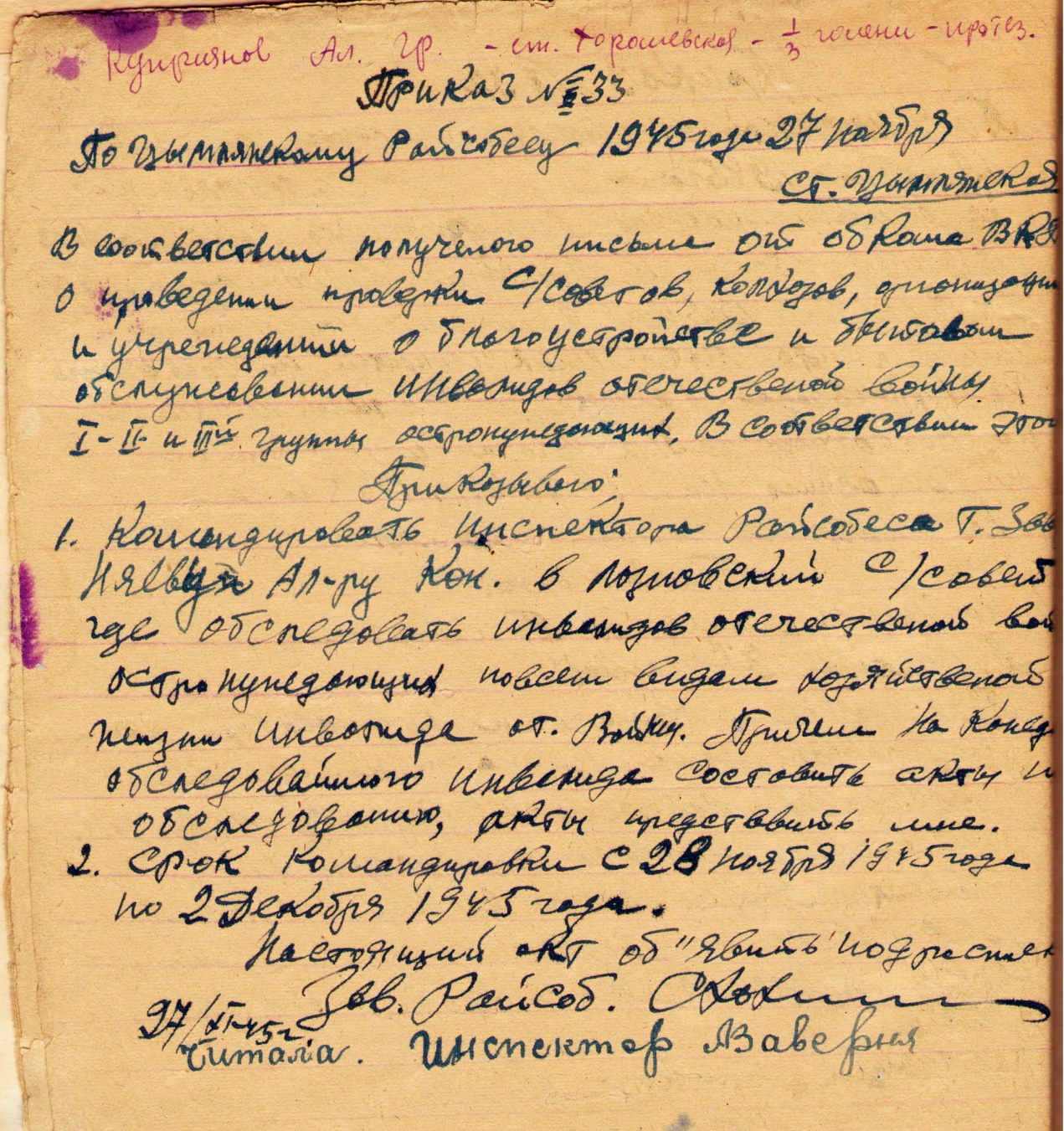 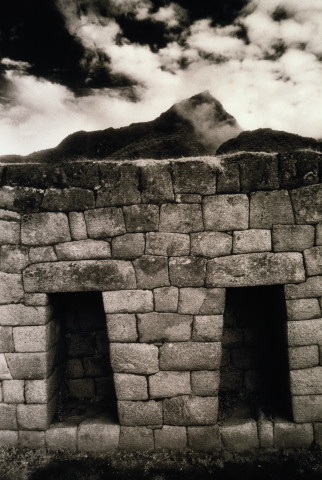 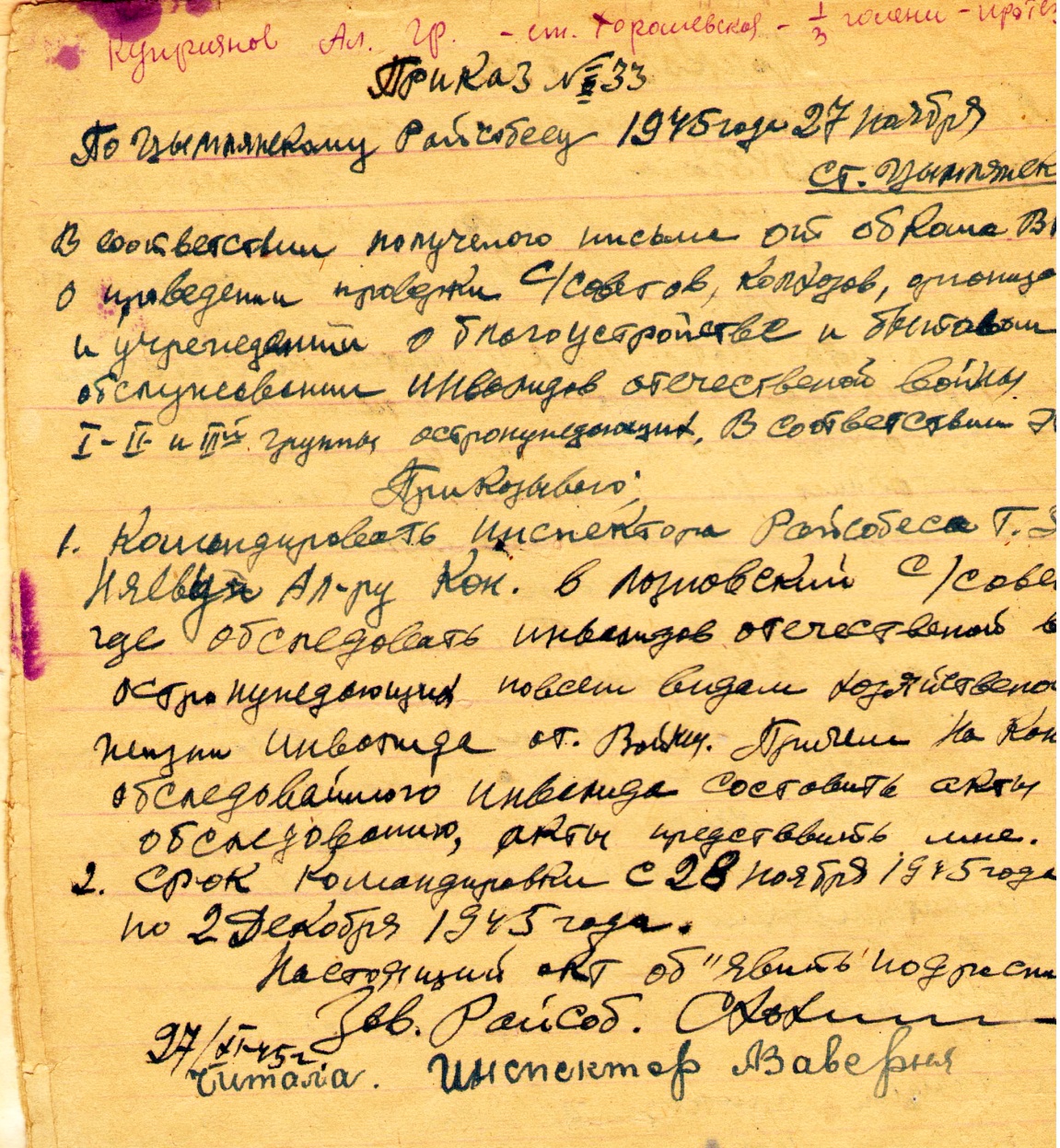 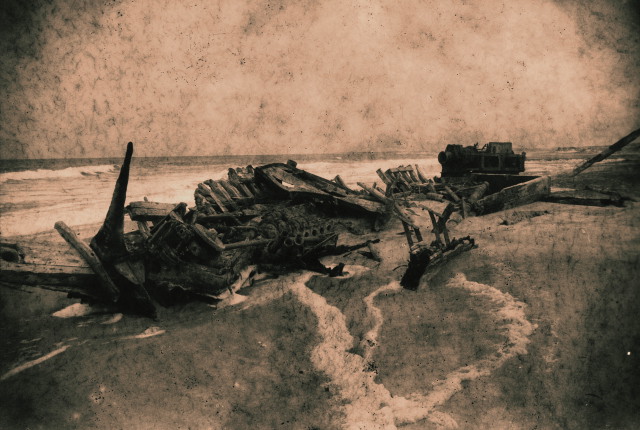 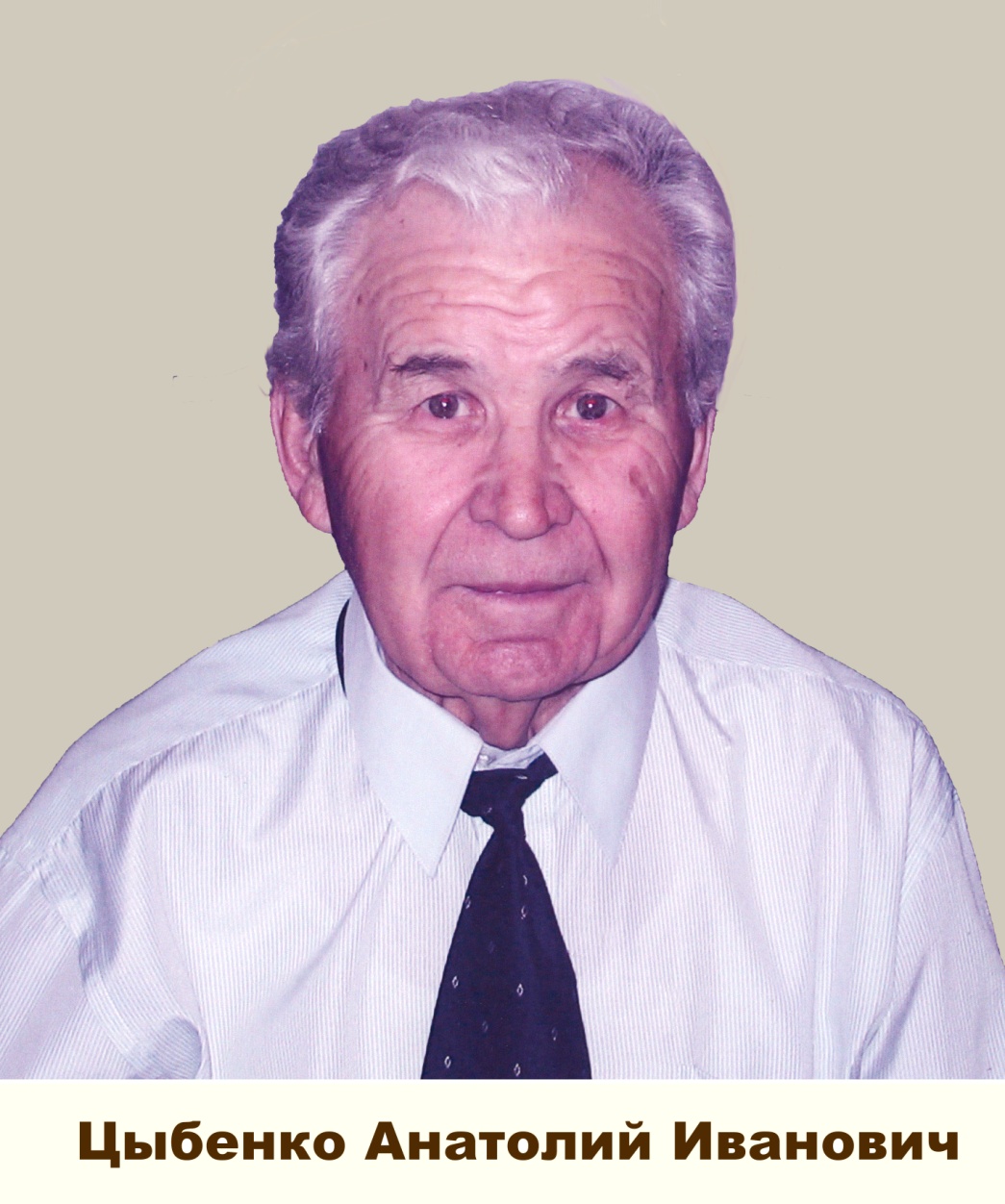 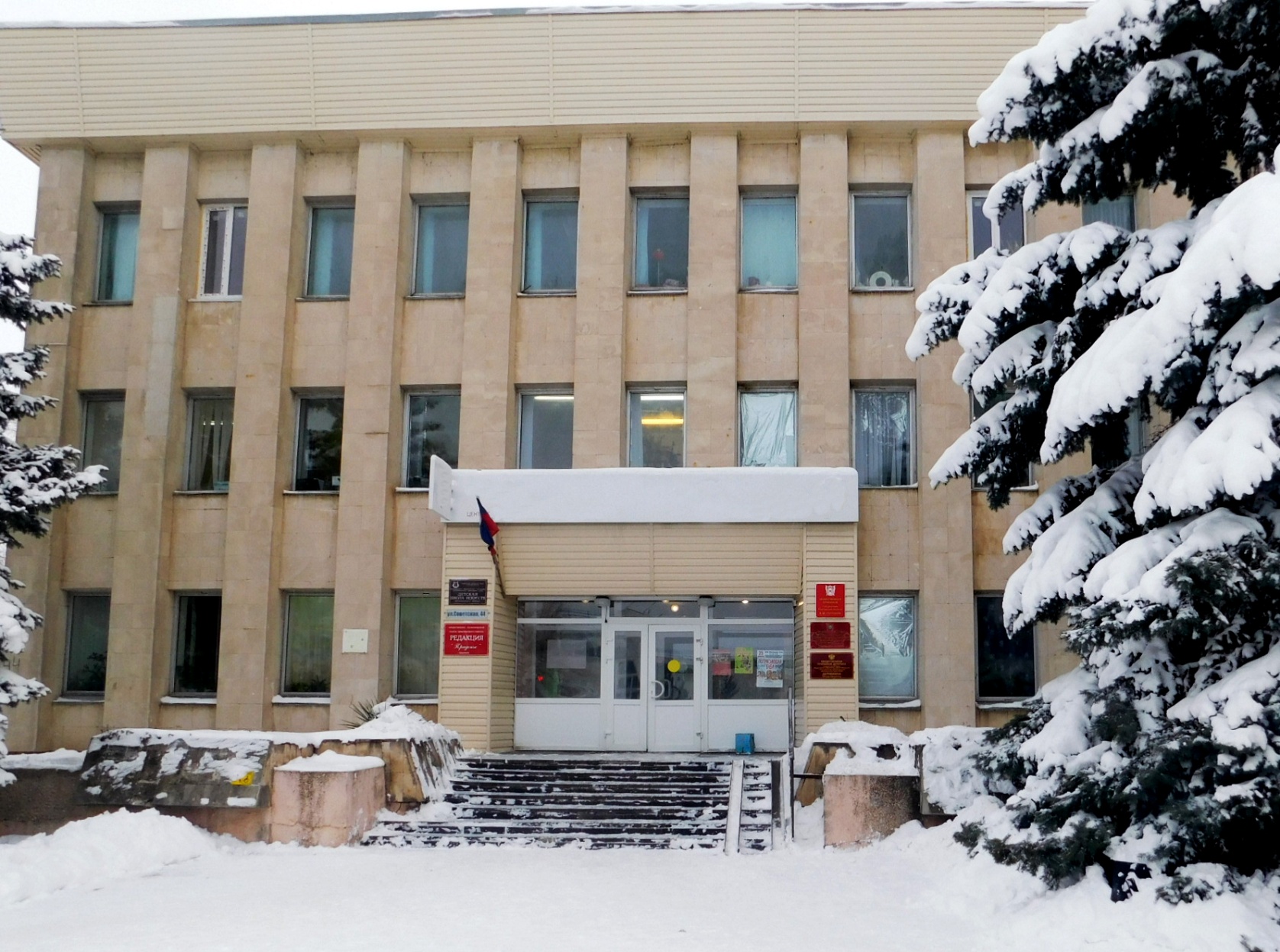 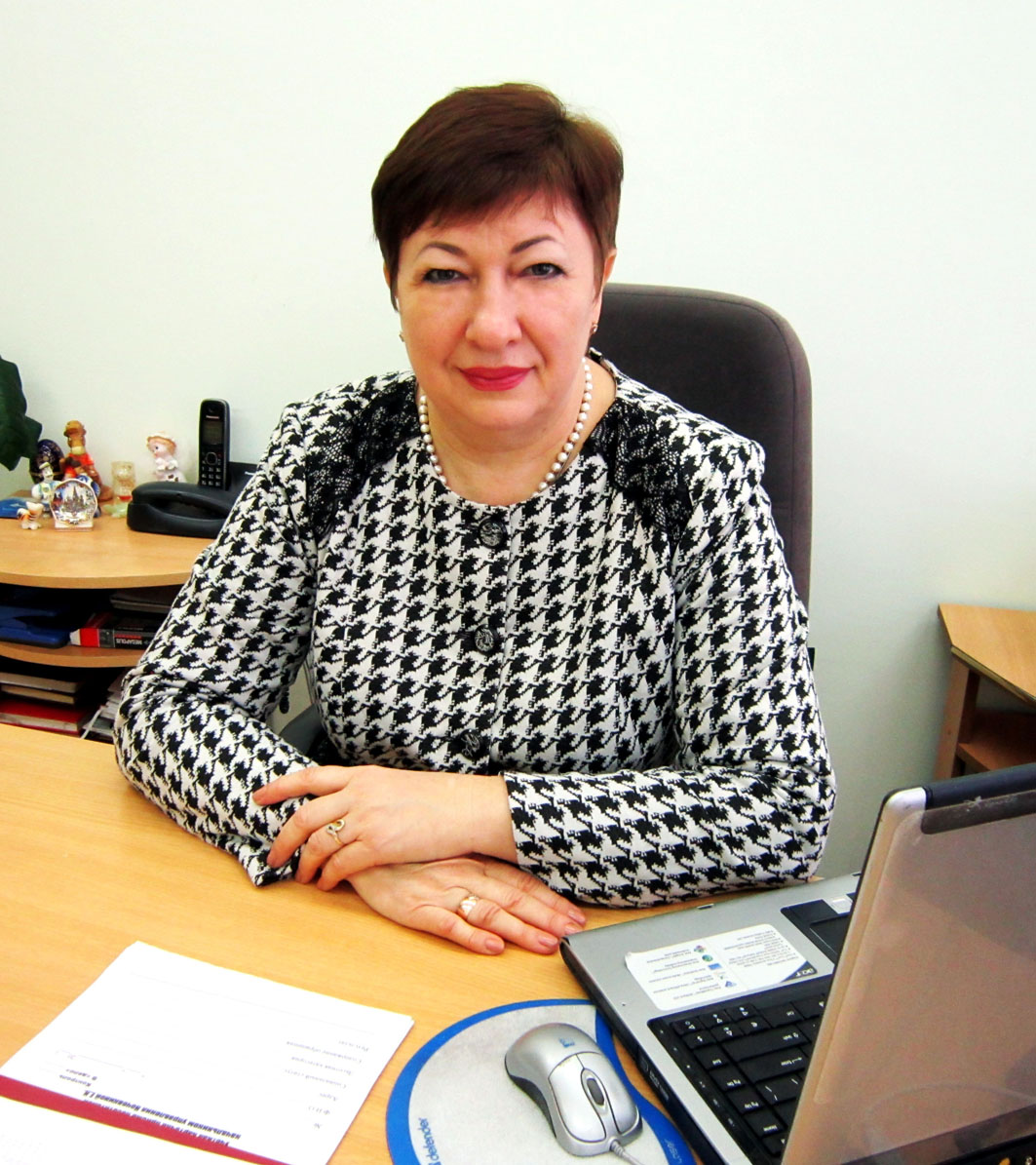 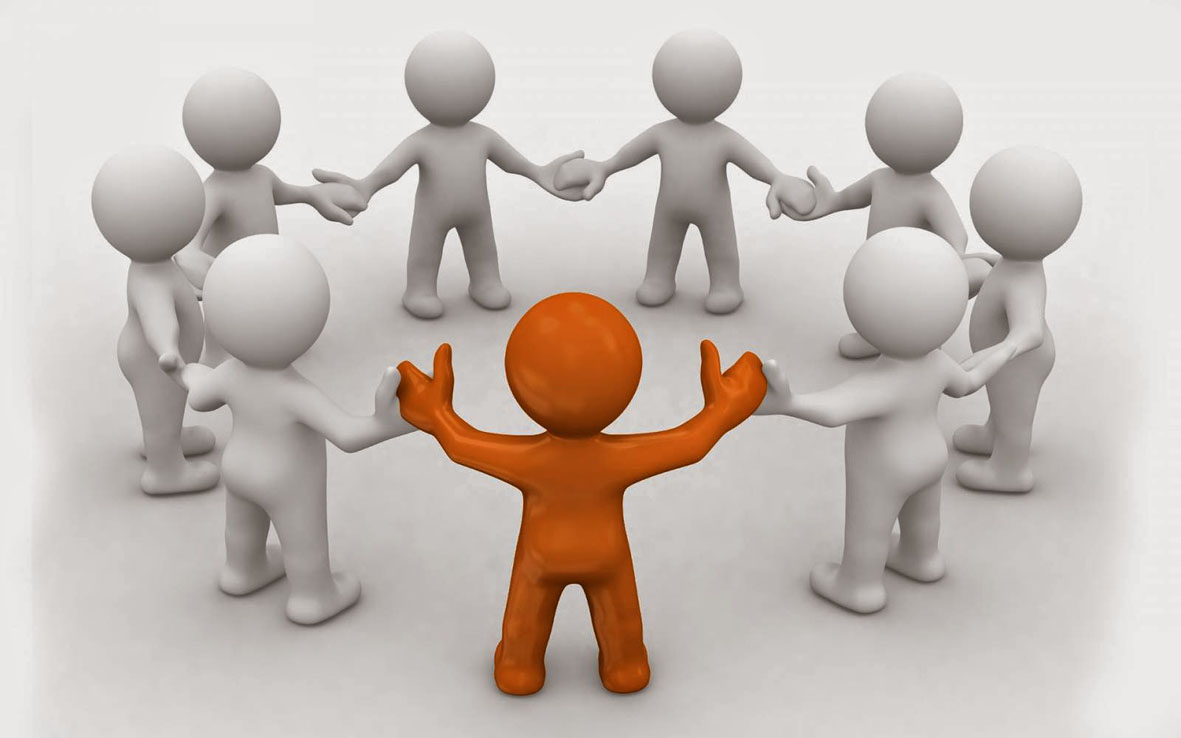 Начальник УСЗН
Елена Николаевна Ночевкина
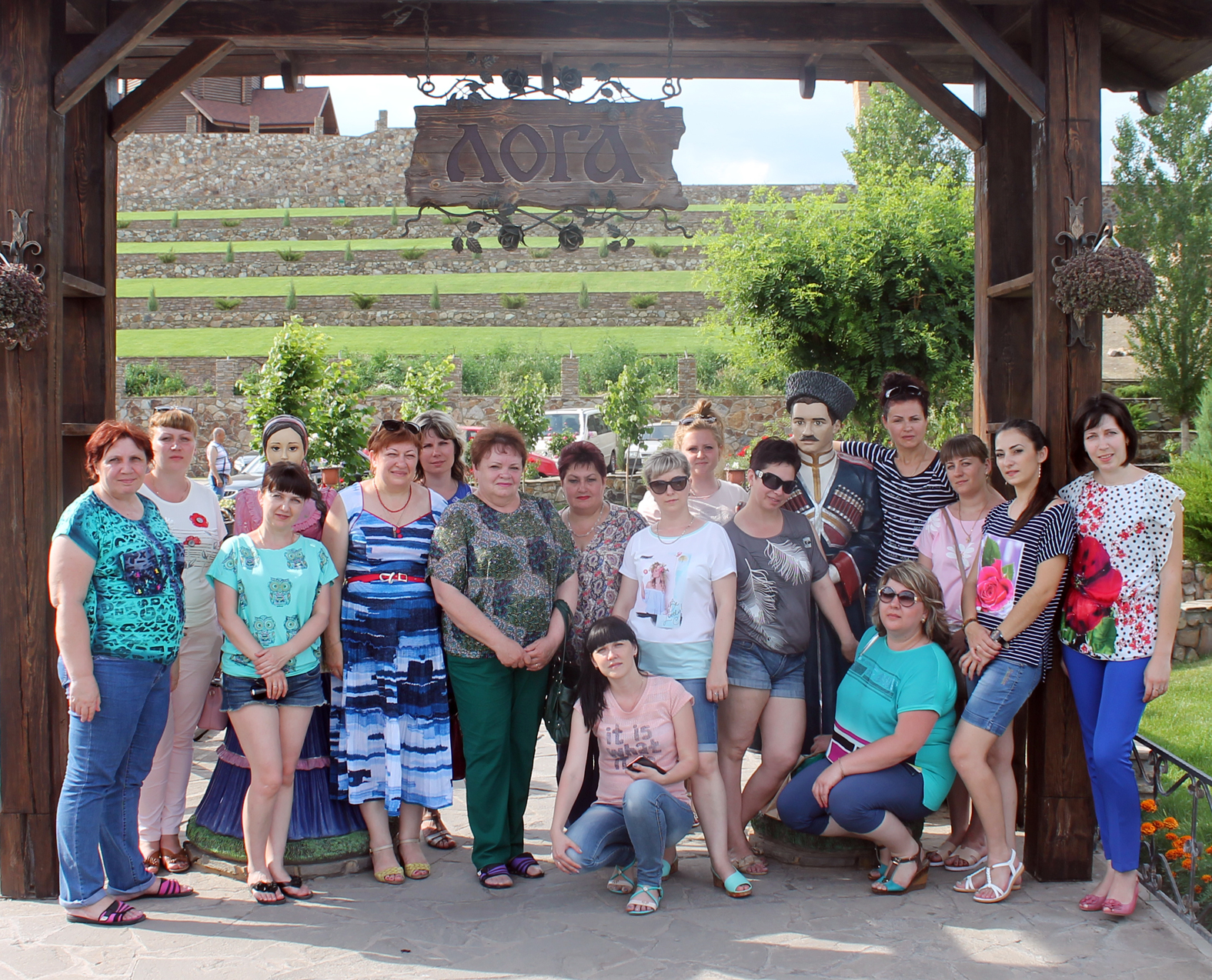 Коллектив соцзащиты сейчас…
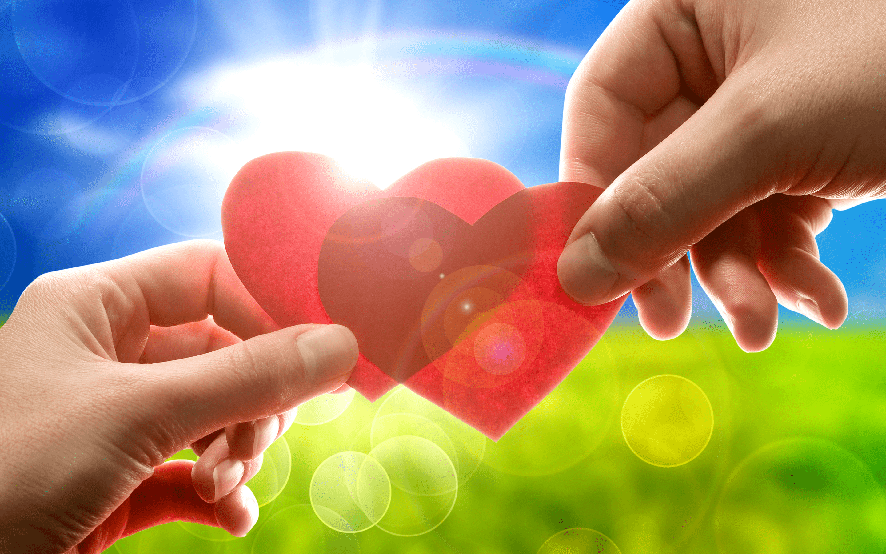 Мы дарим всем тепло своих сердец…
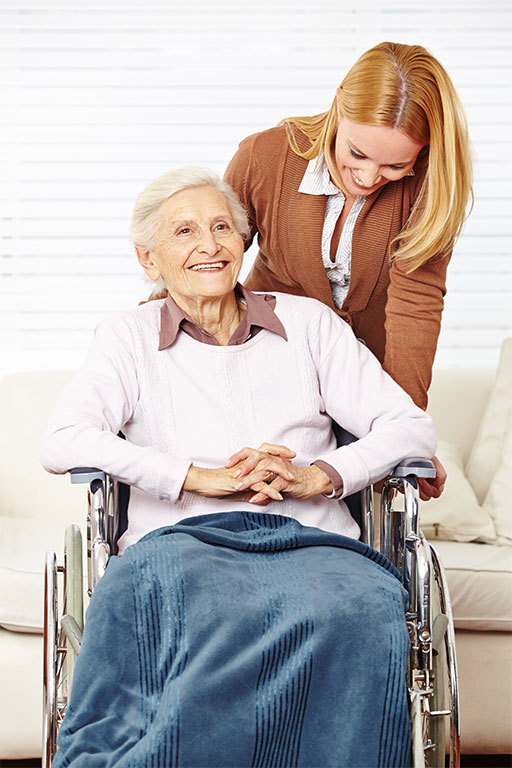 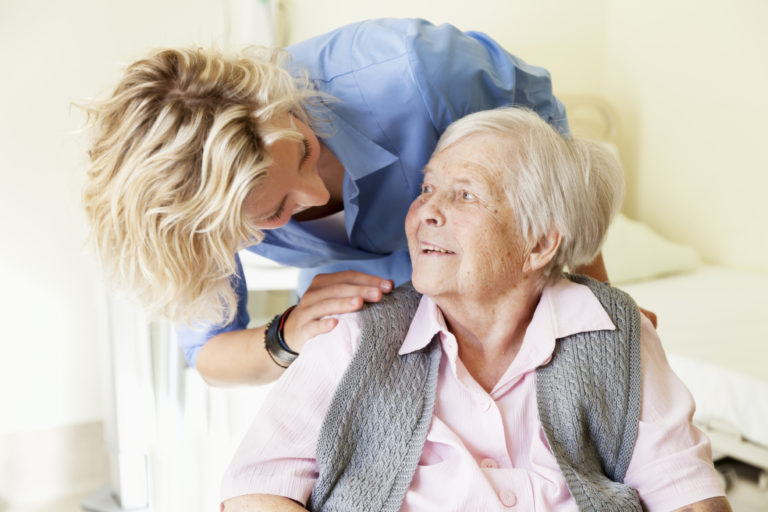 ВСЕМ, кто нуждается в нашей помощи…
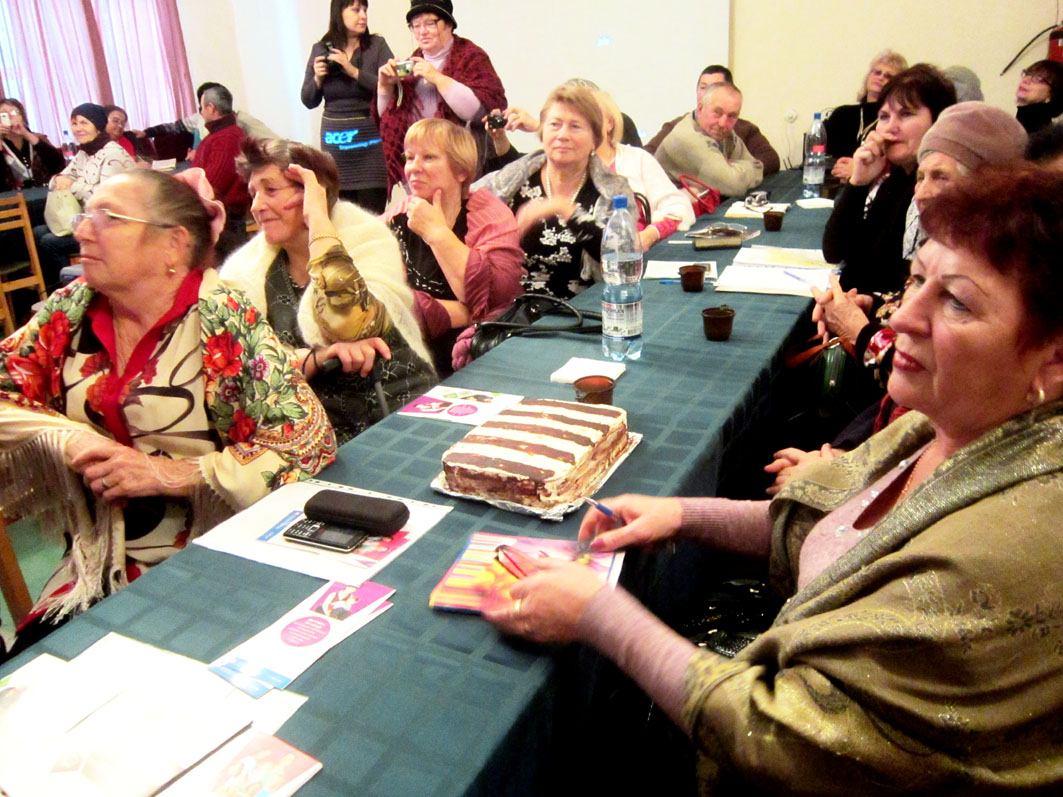 СОЦИАЛЬНАЯ 
ЗАЩИТА:
поможем 
и словом, 
и делом…
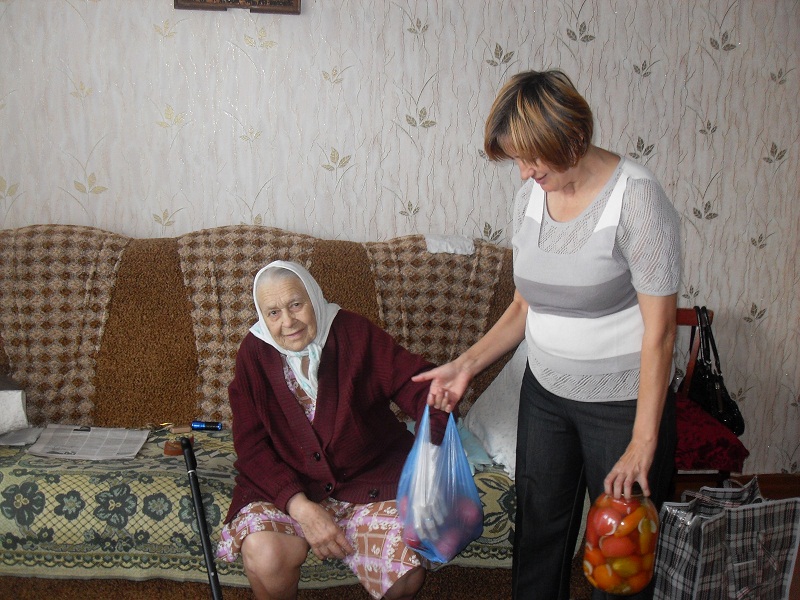 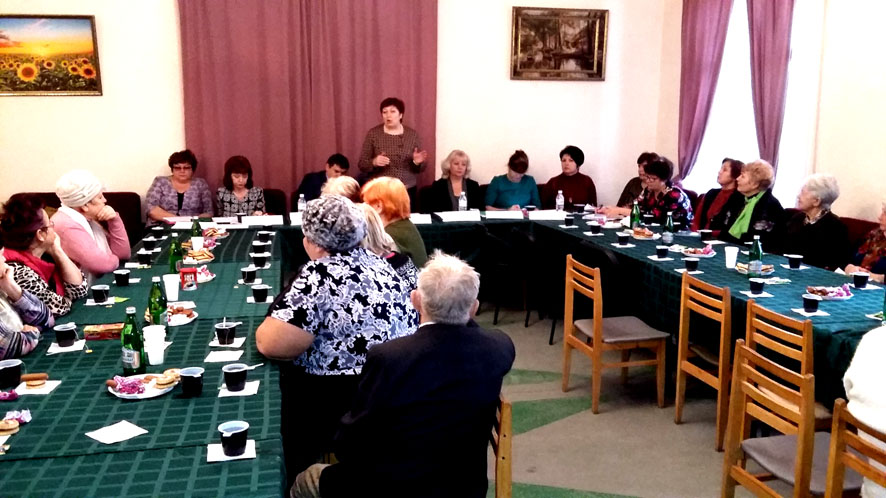 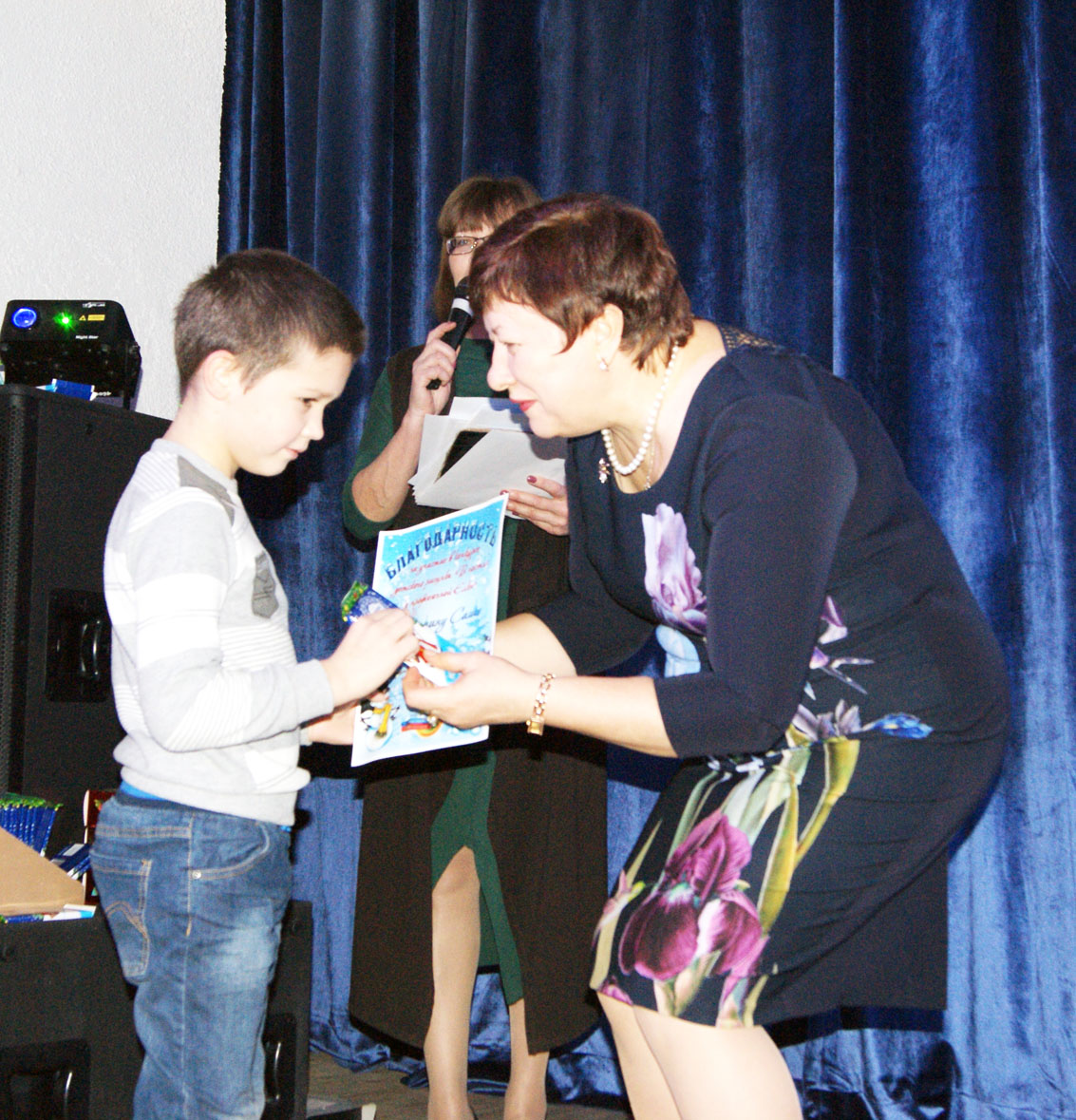 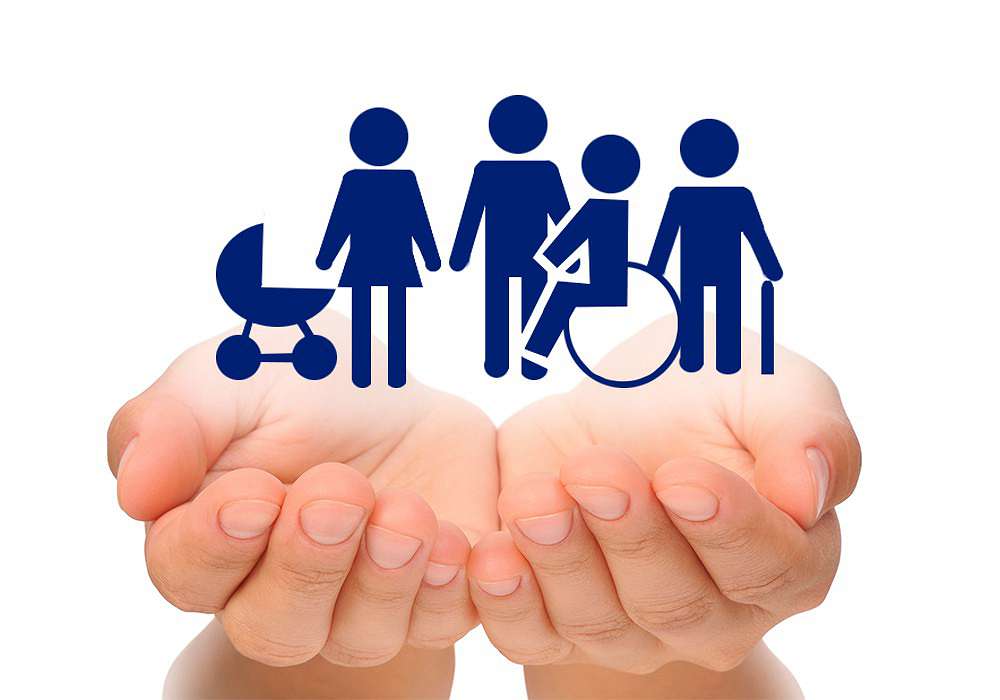 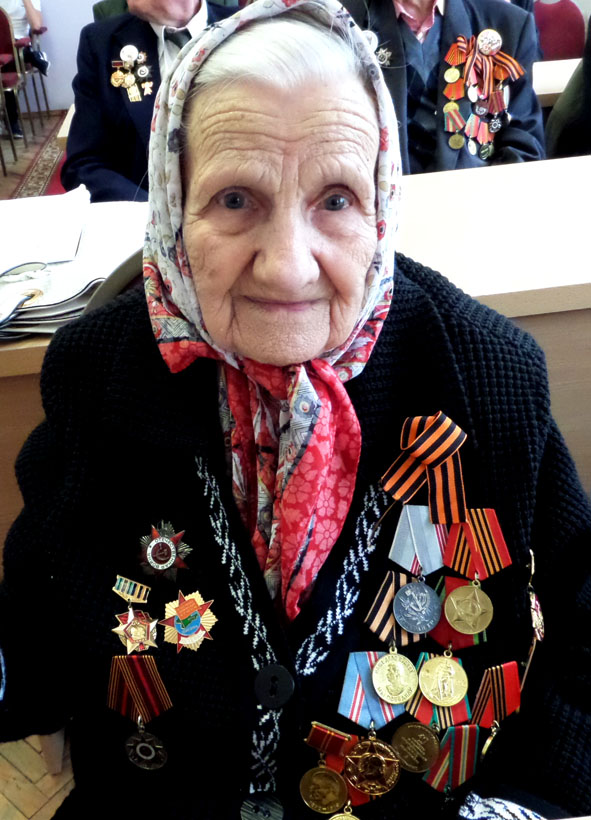 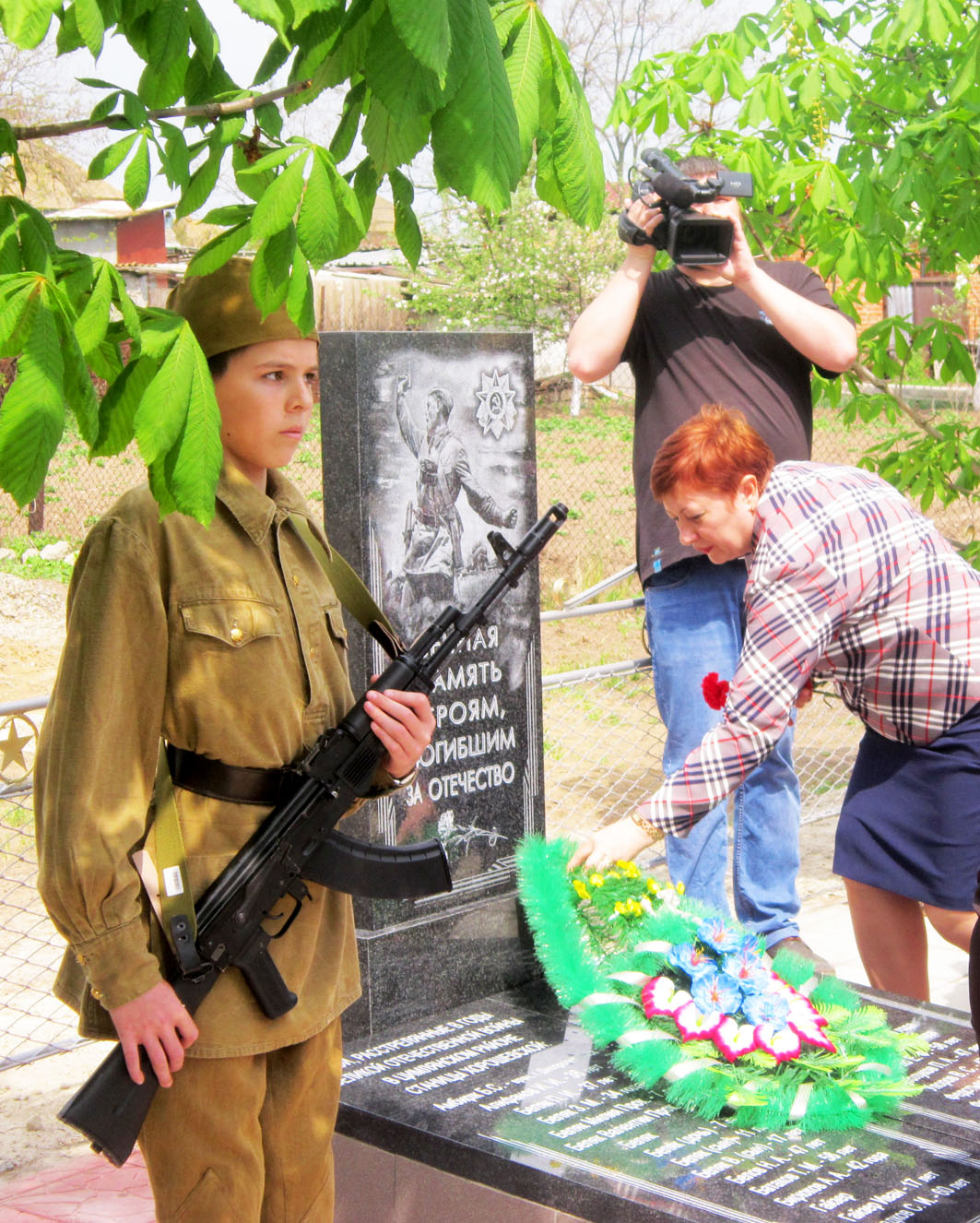 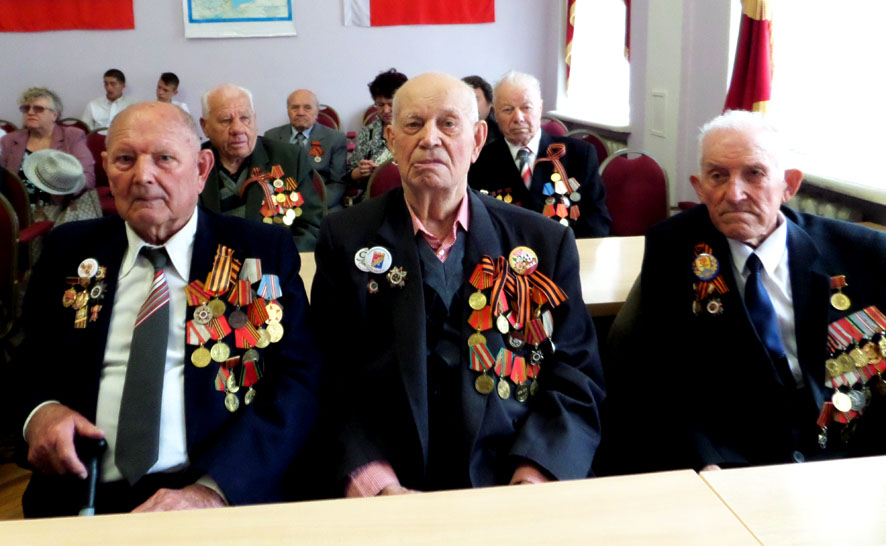 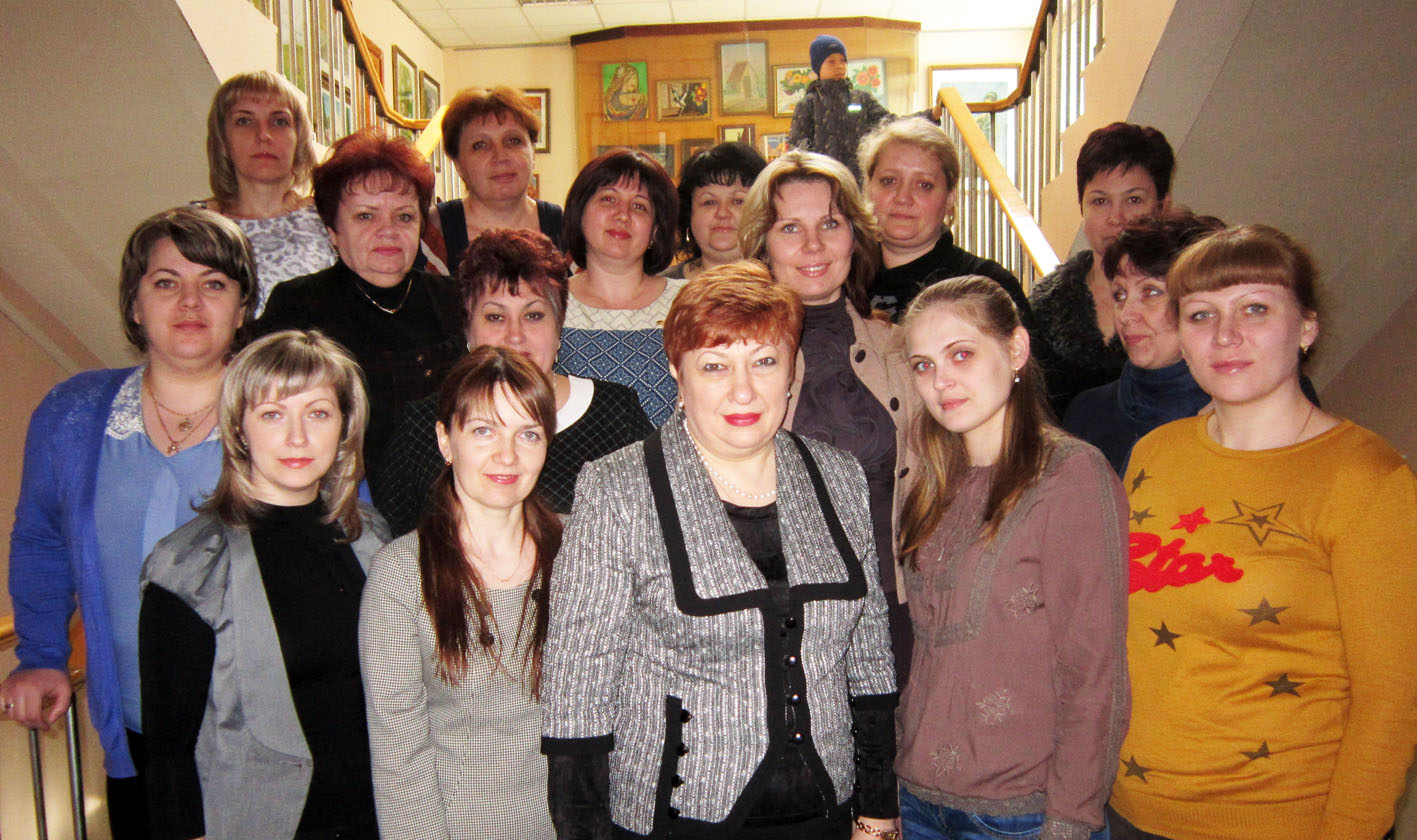 Наш коллектив
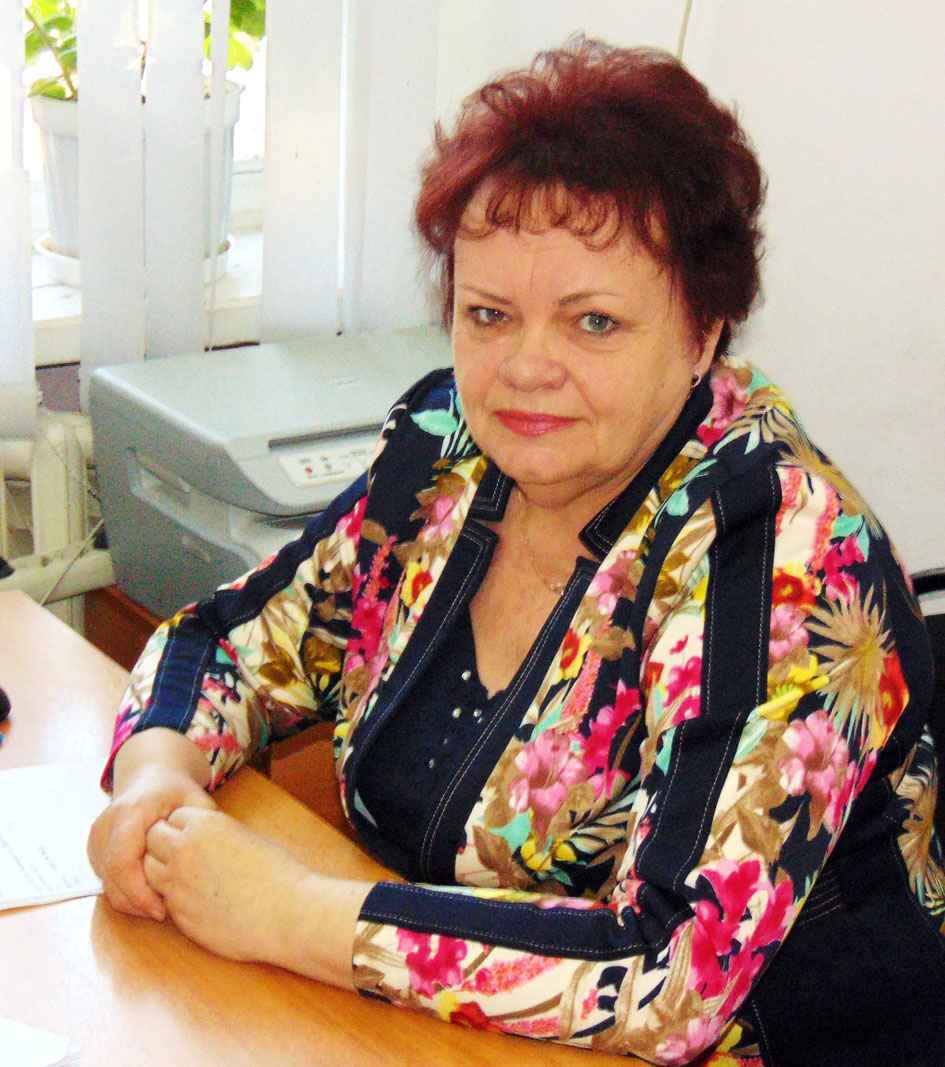 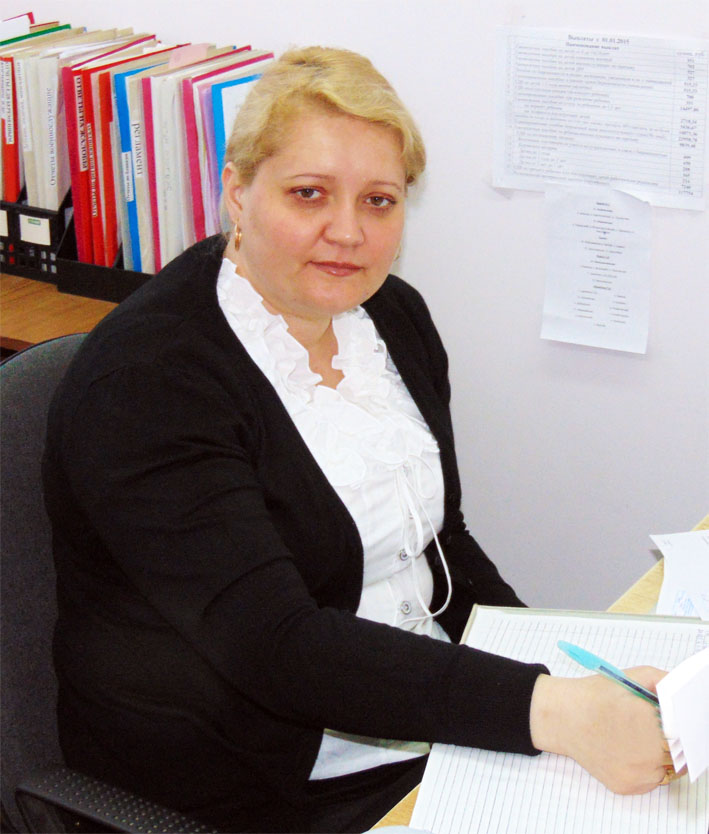 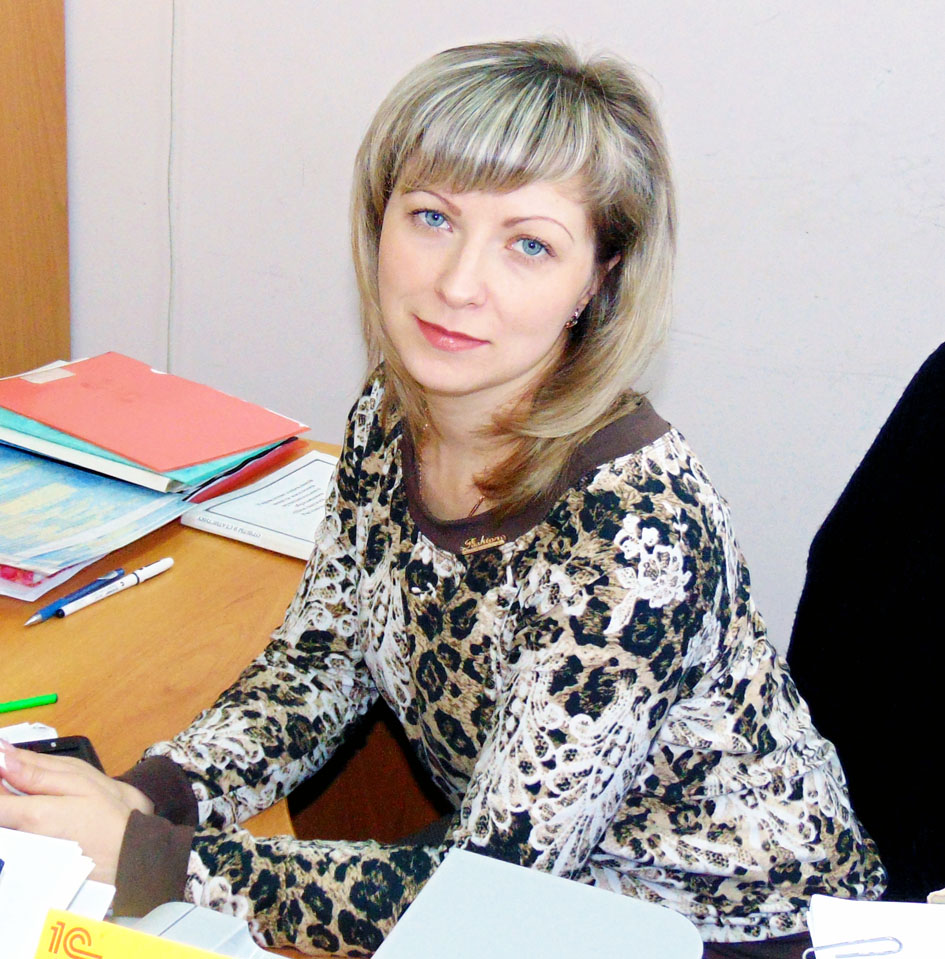 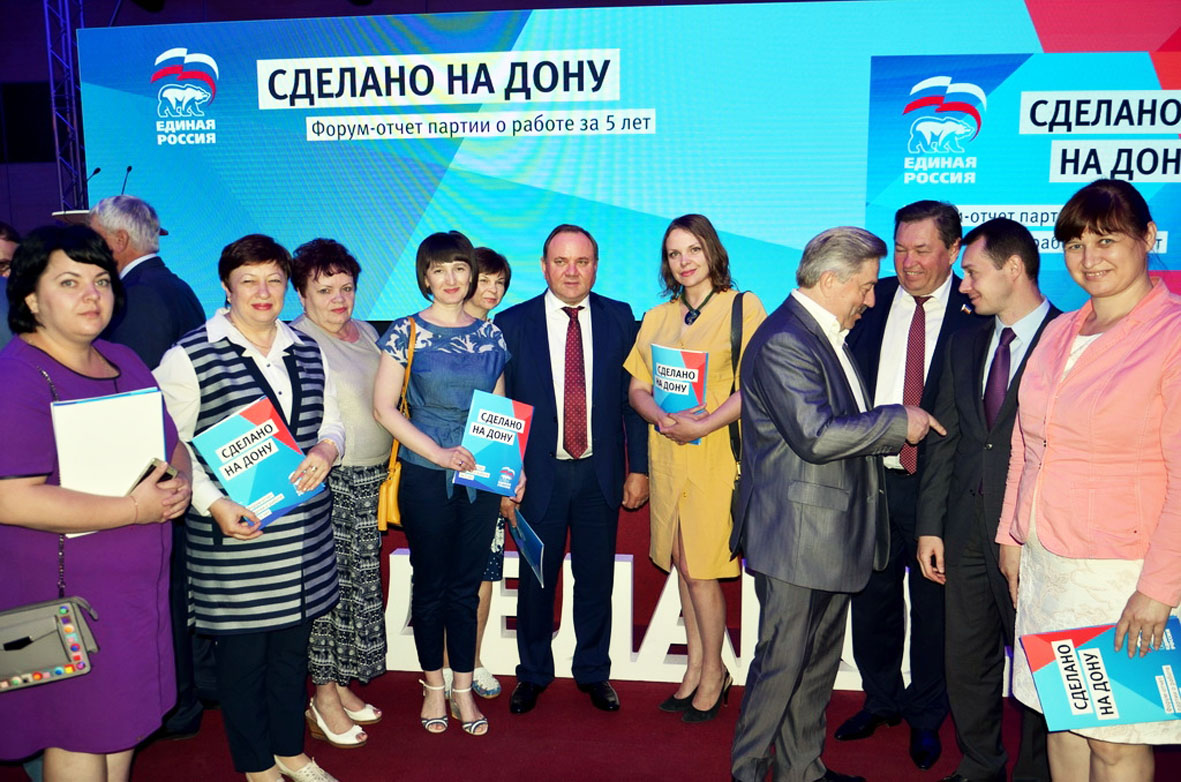 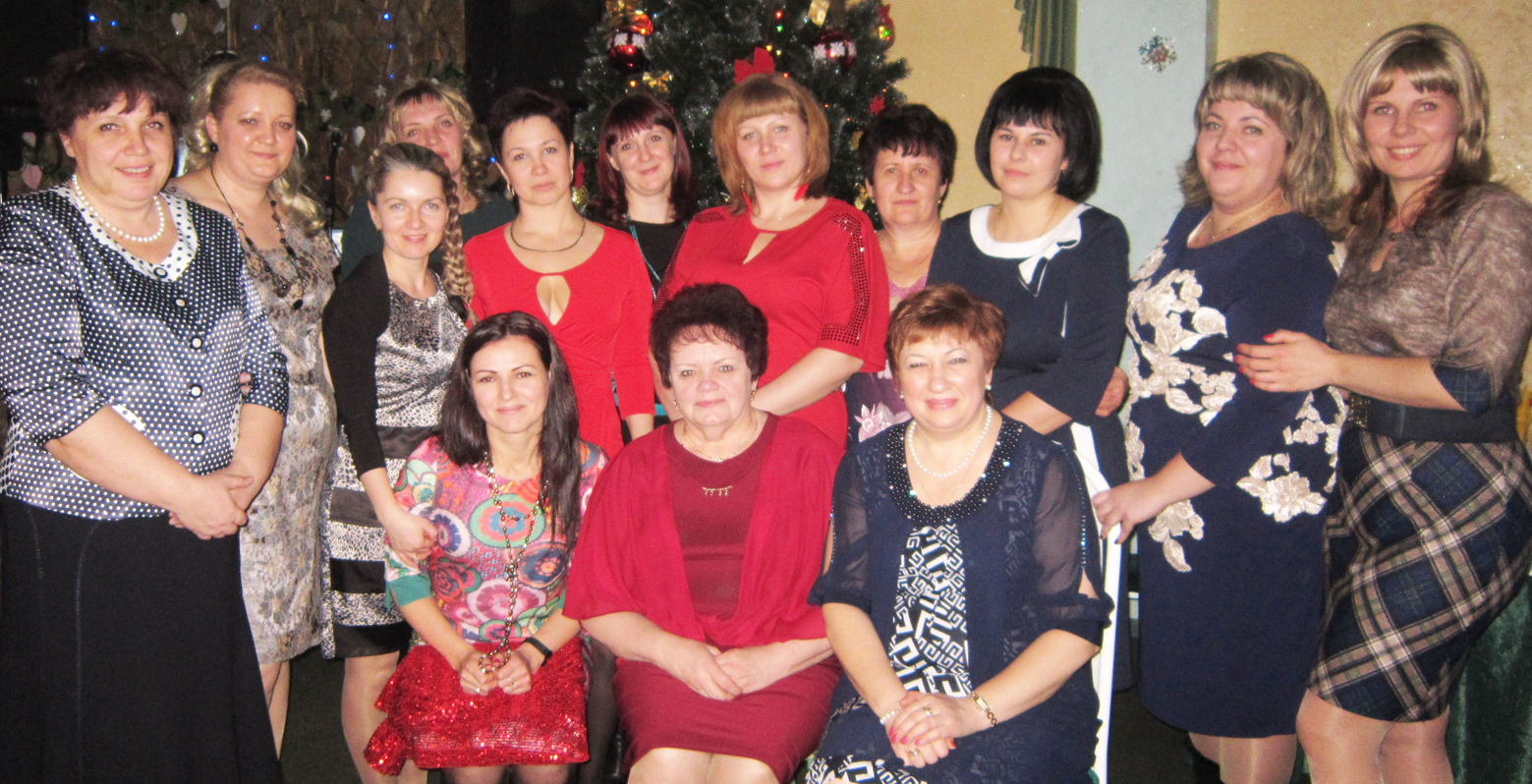 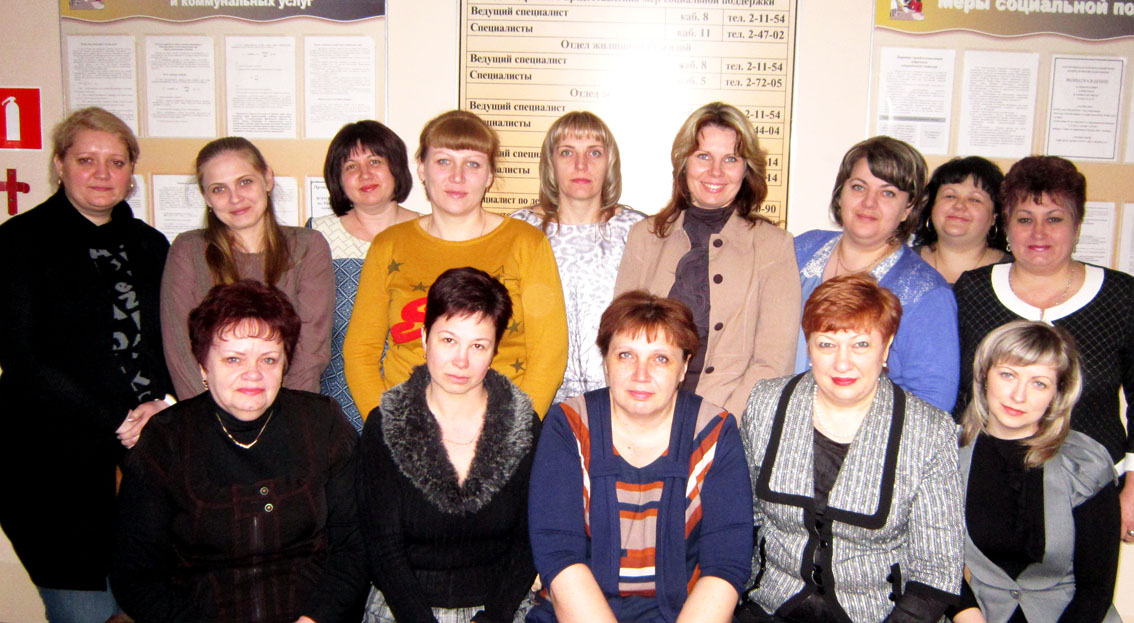 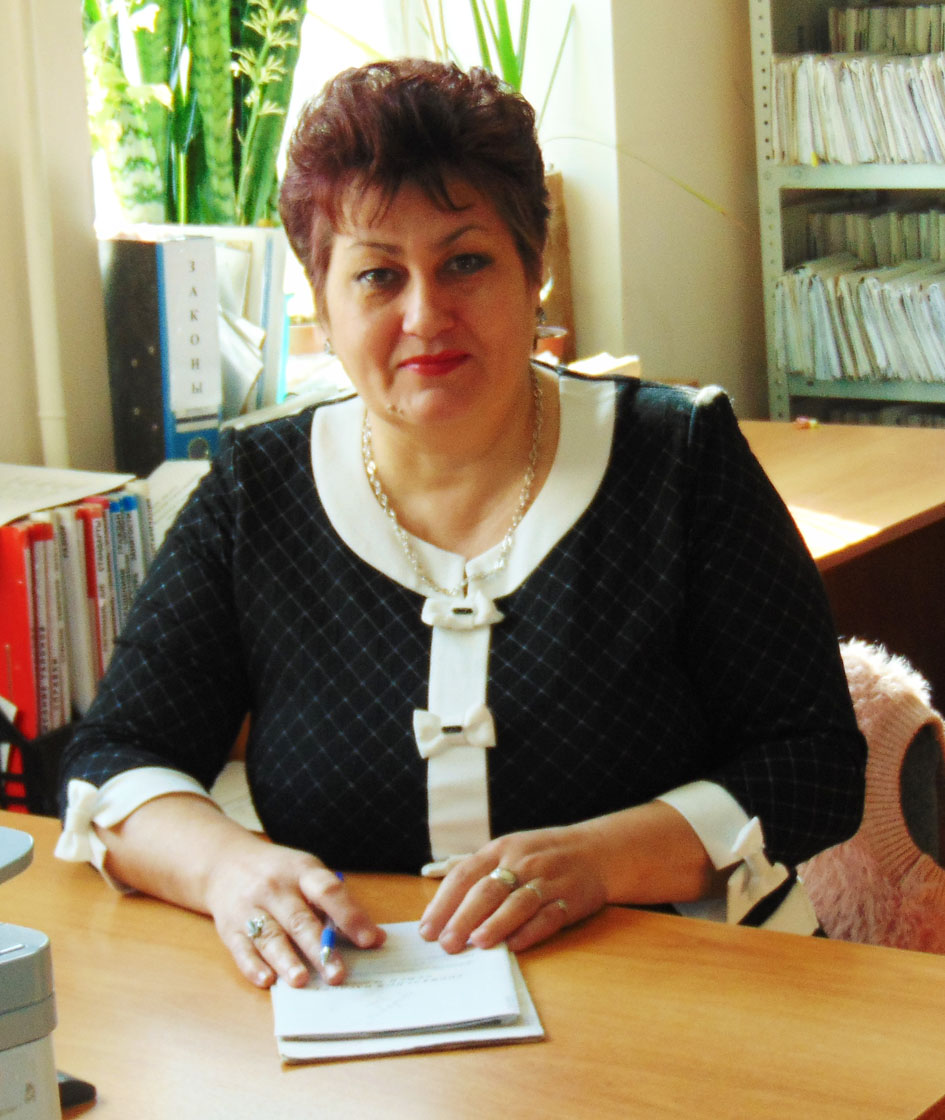 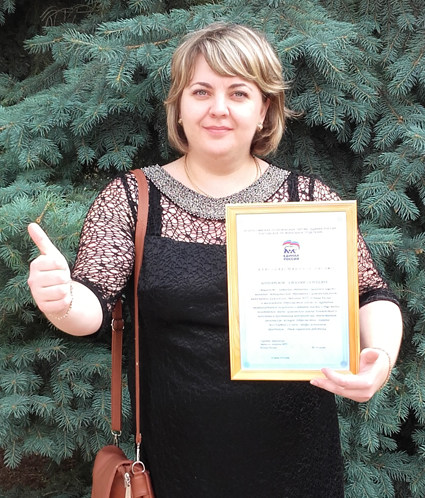 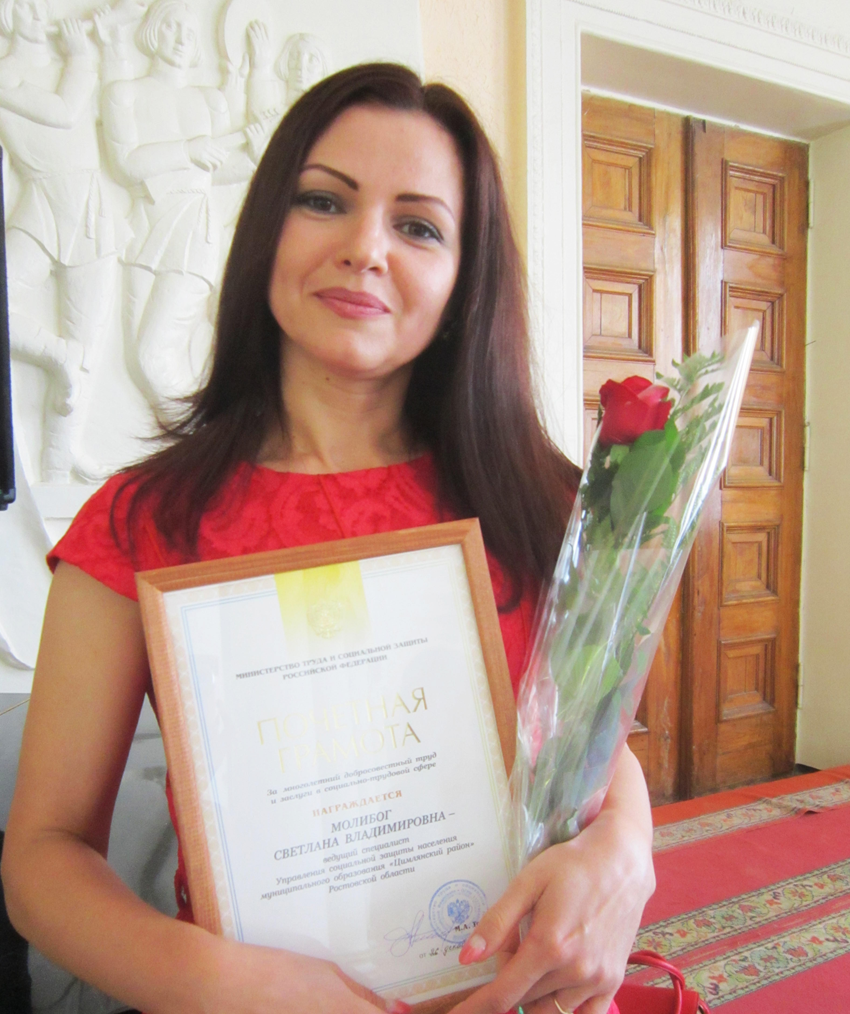 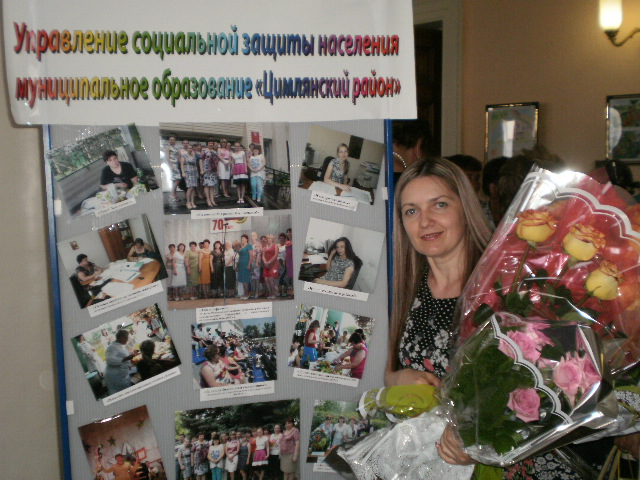 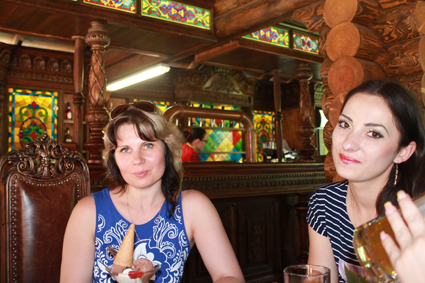 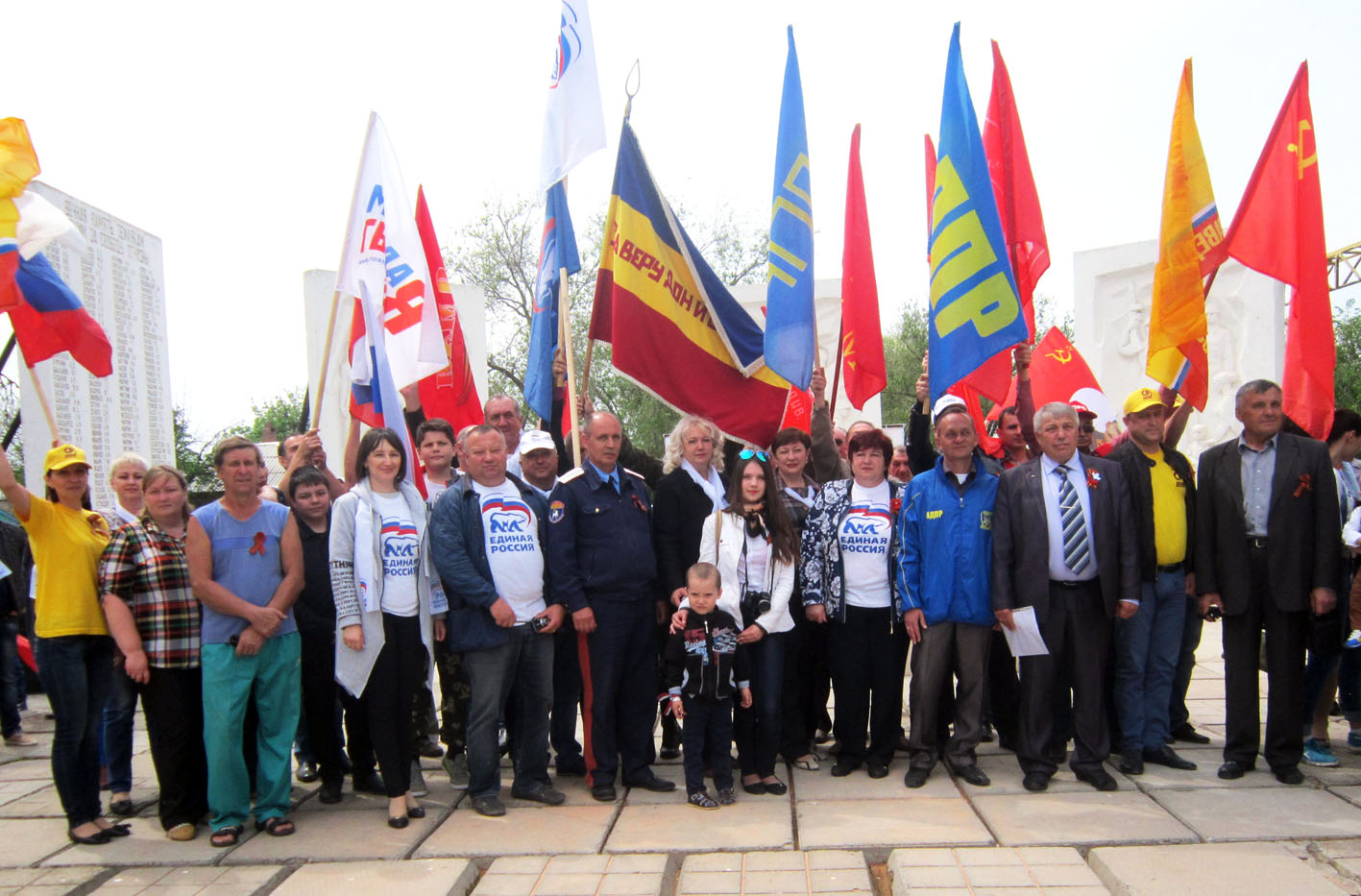 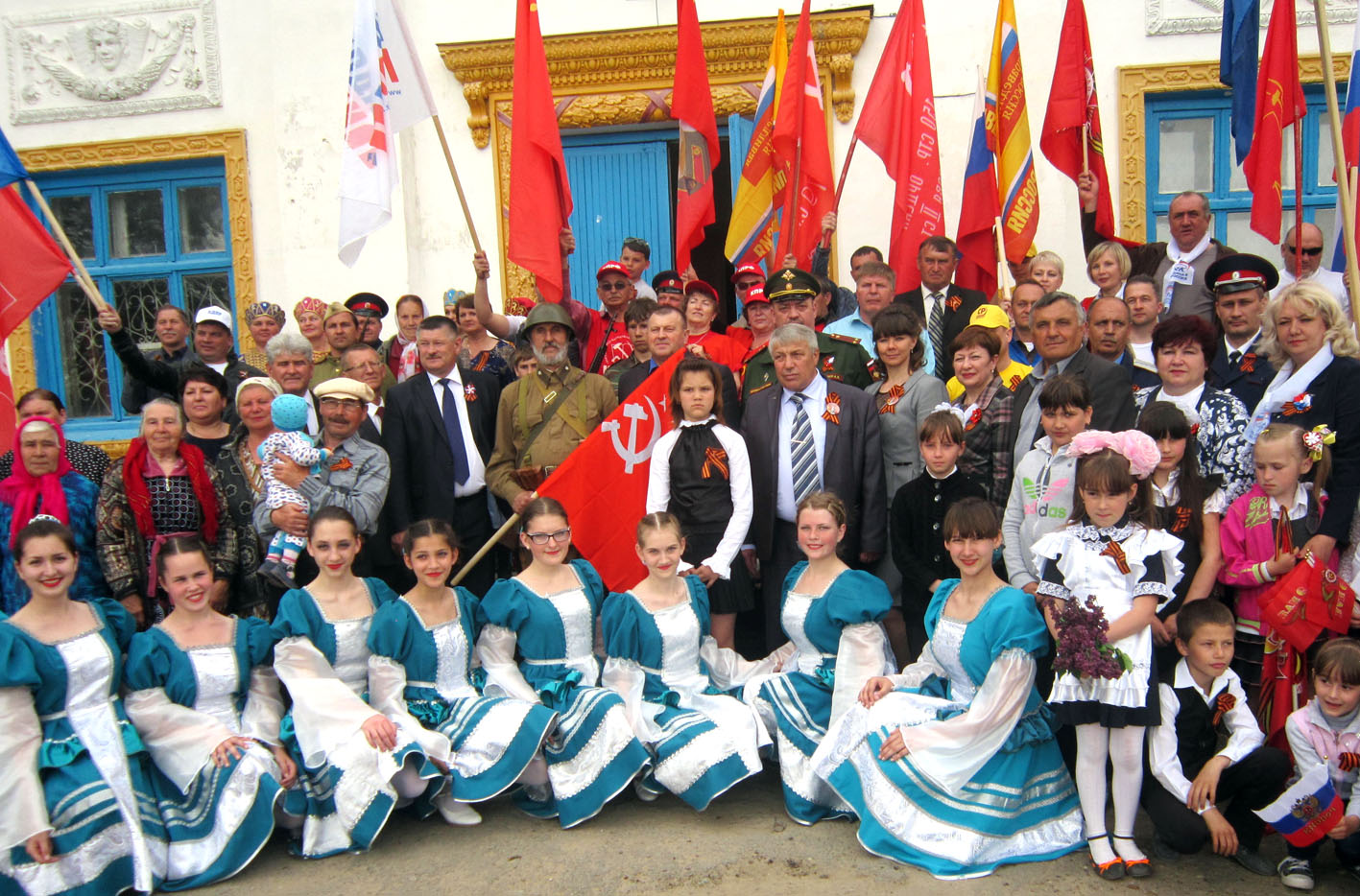 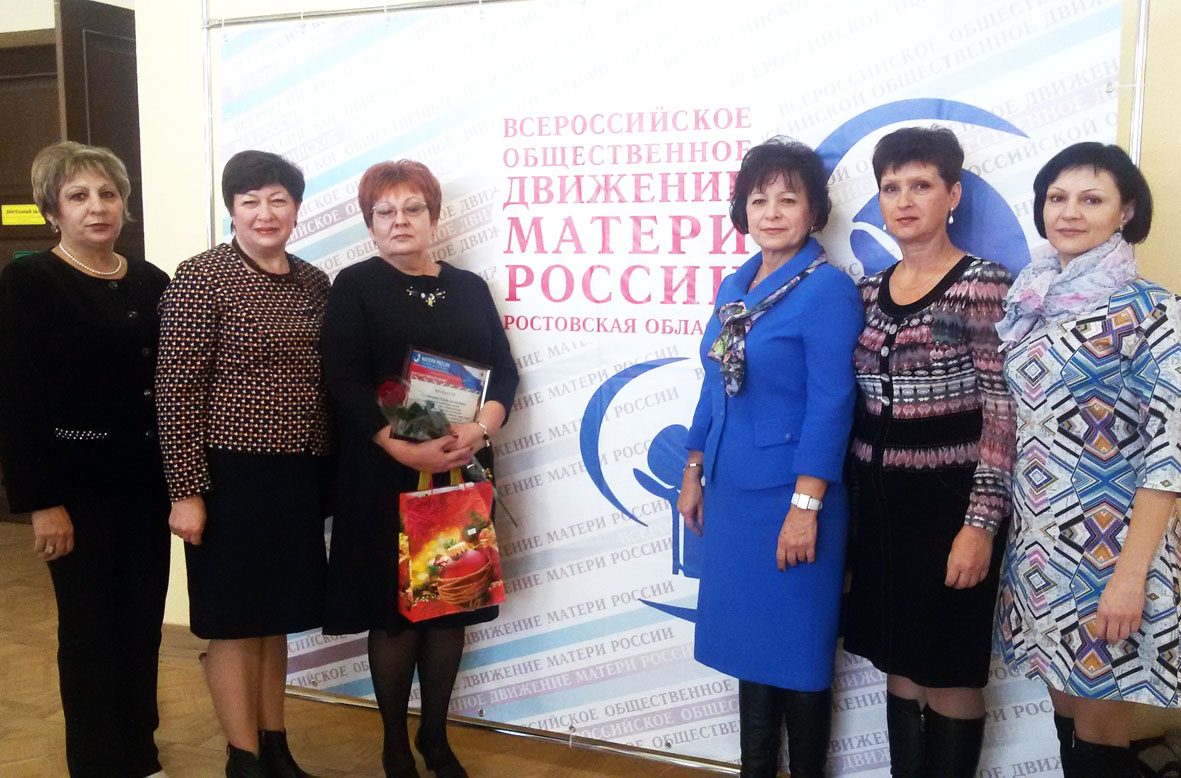 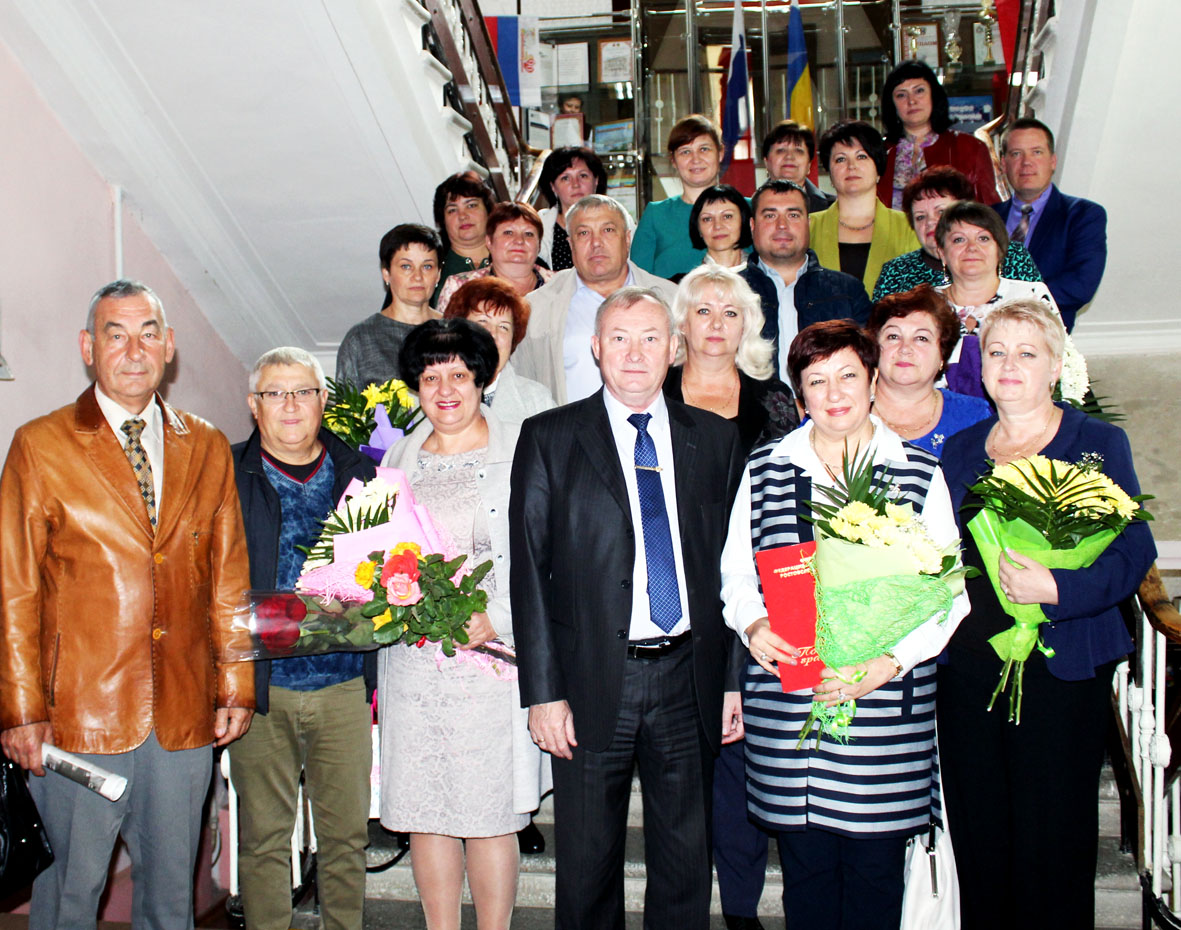 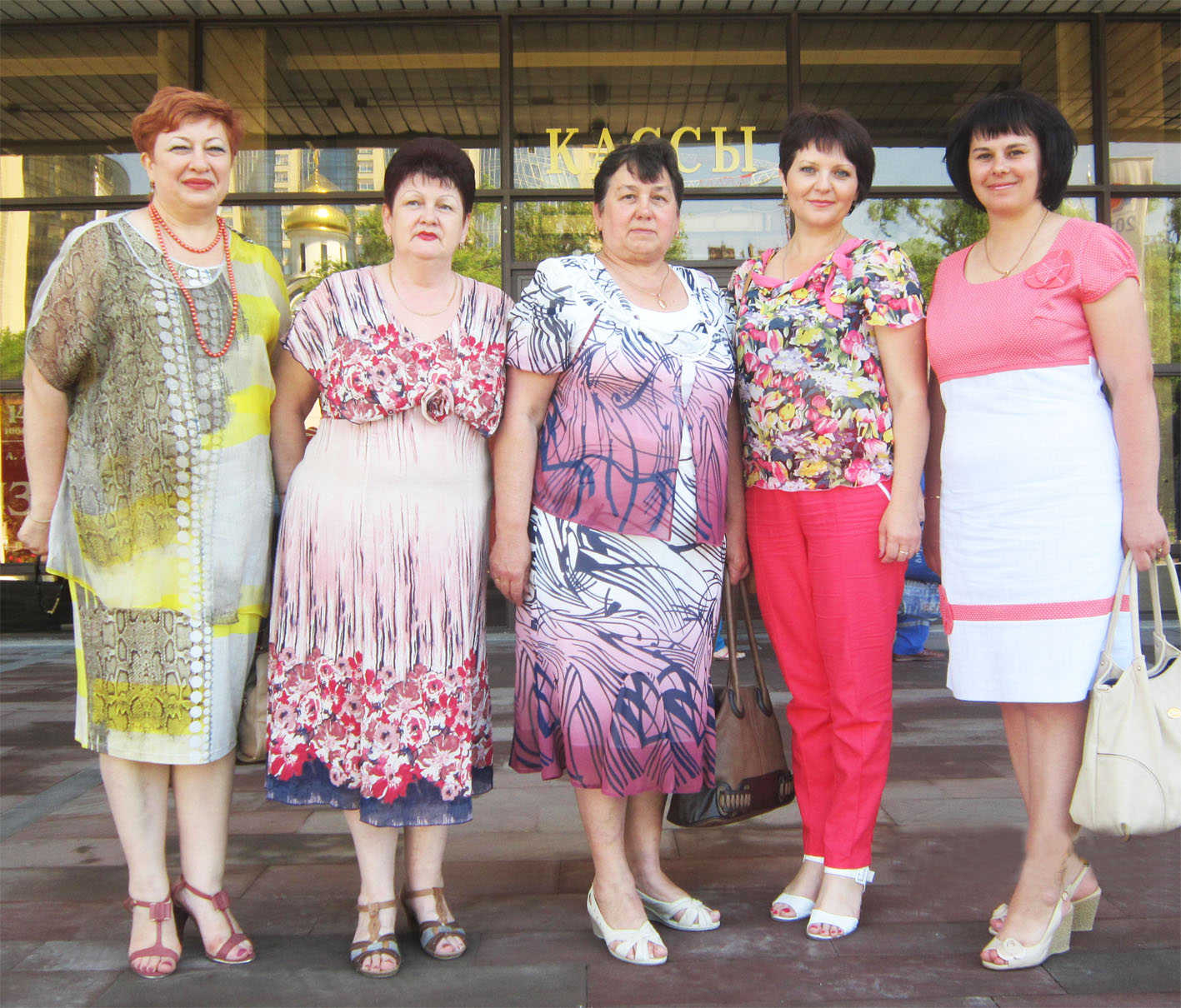 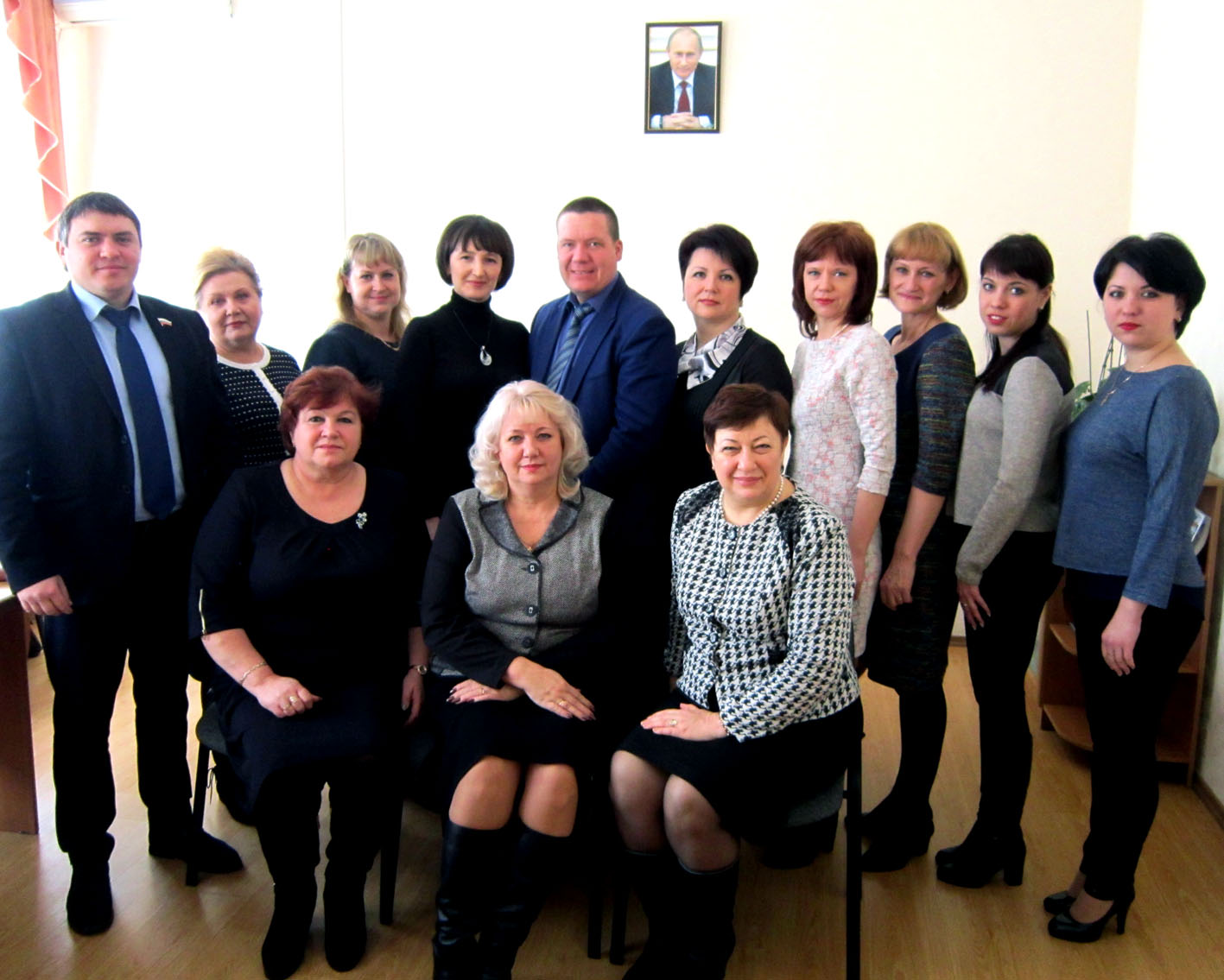 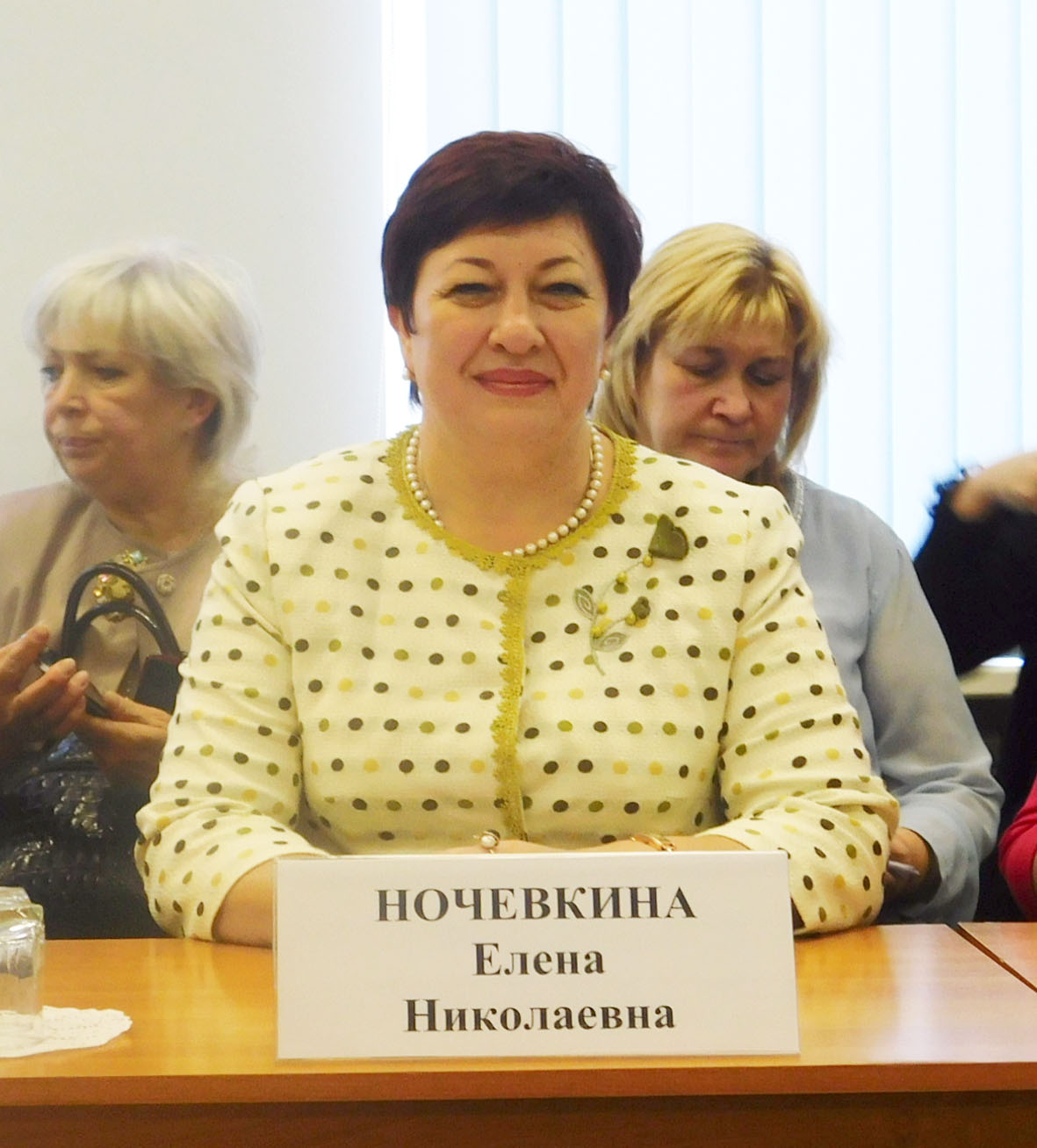 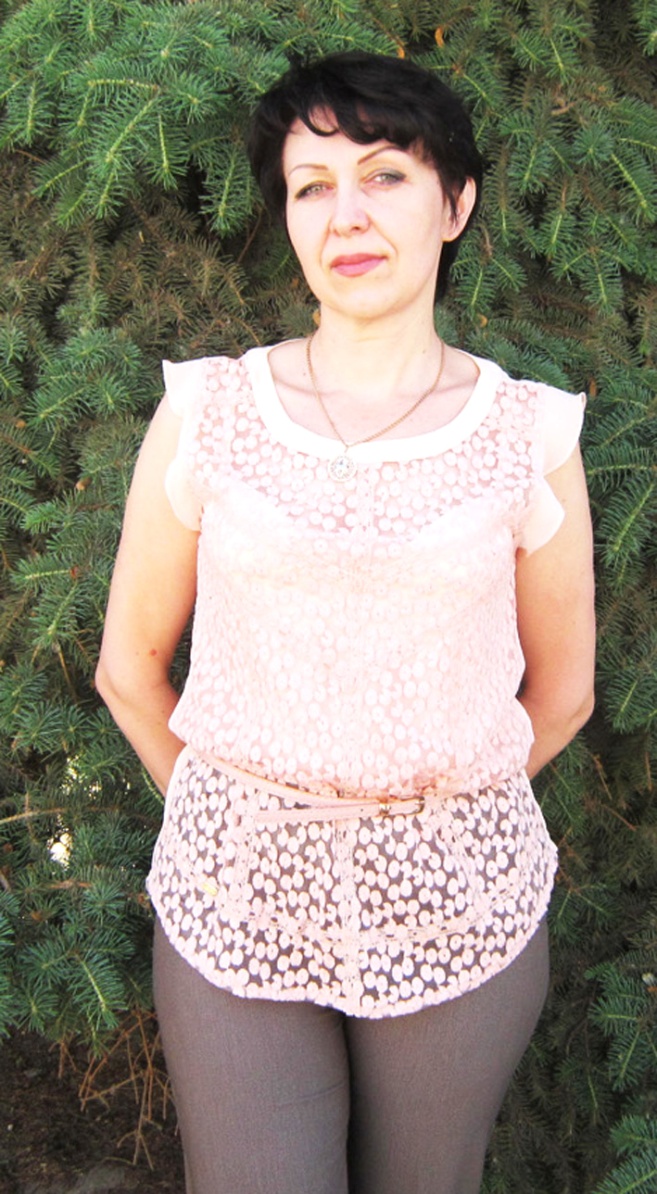 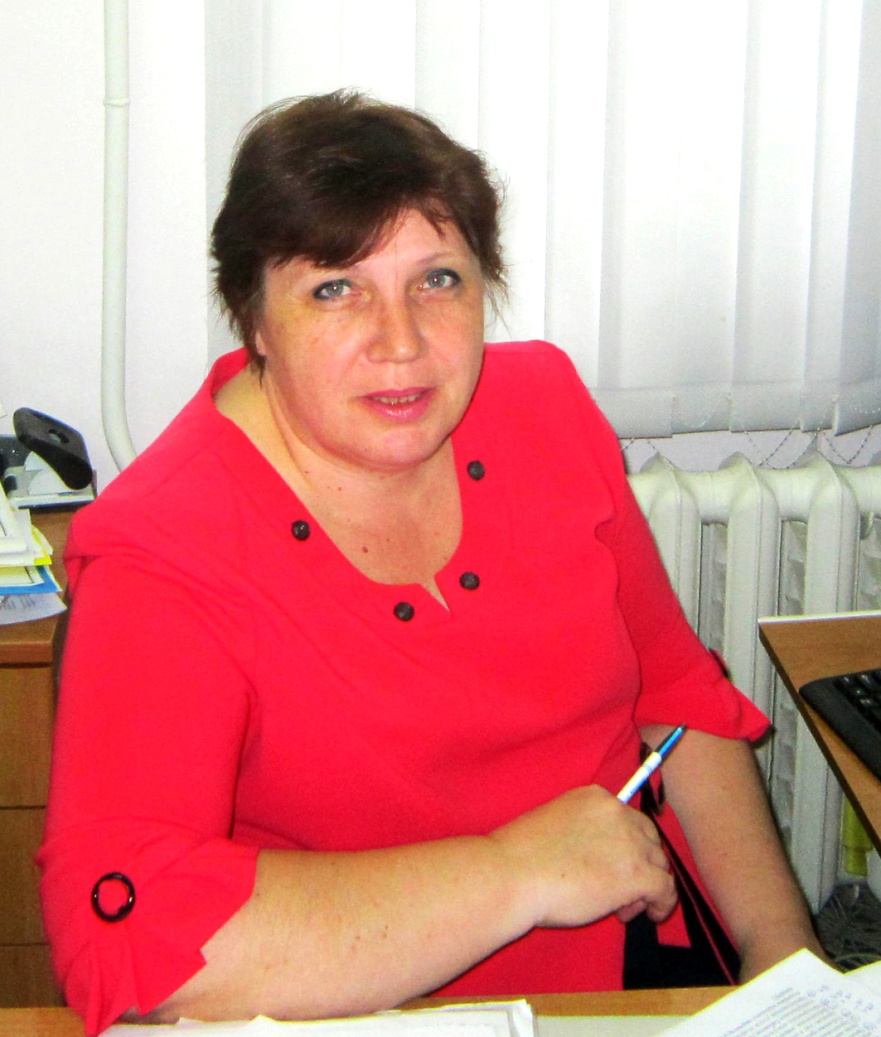 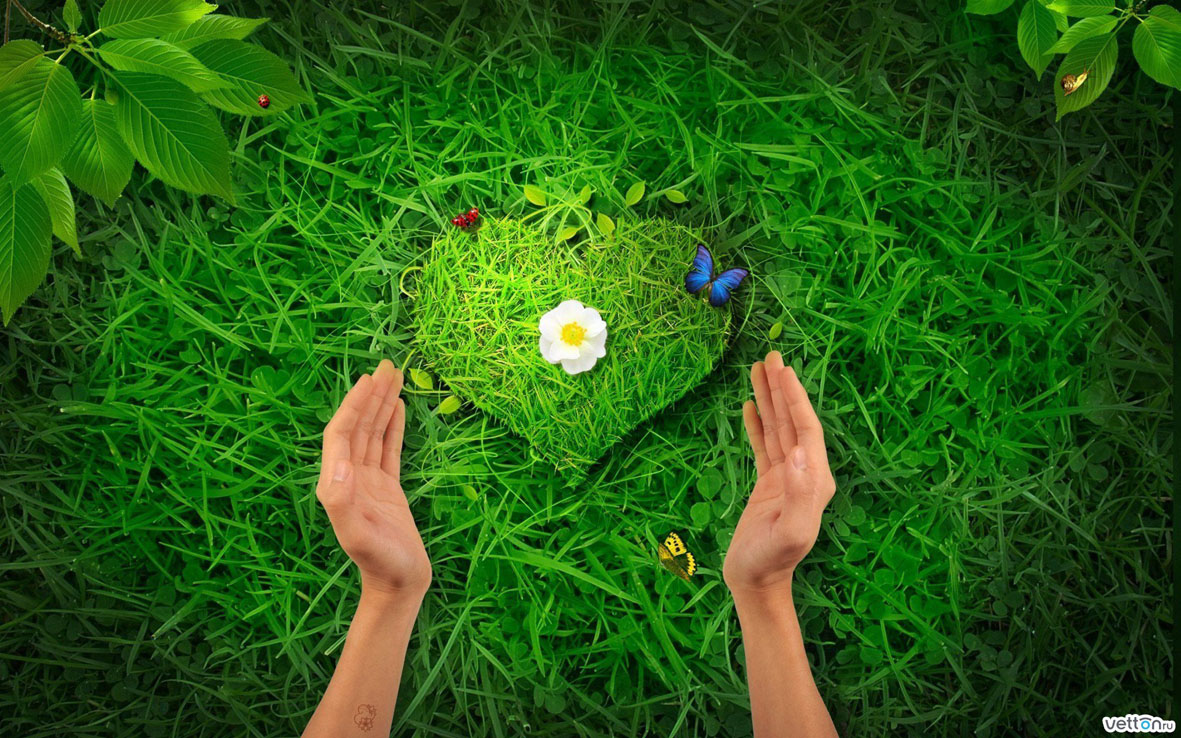 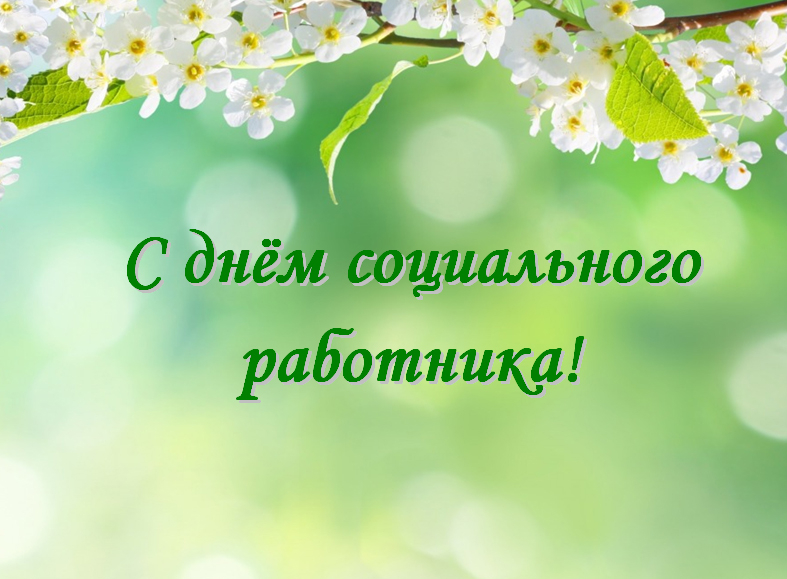 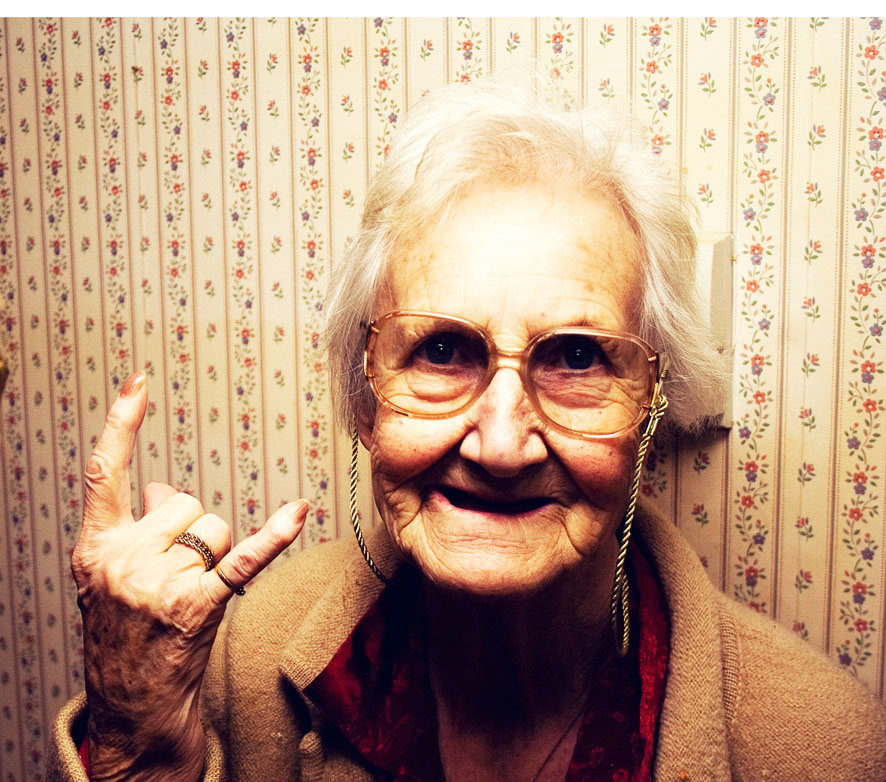